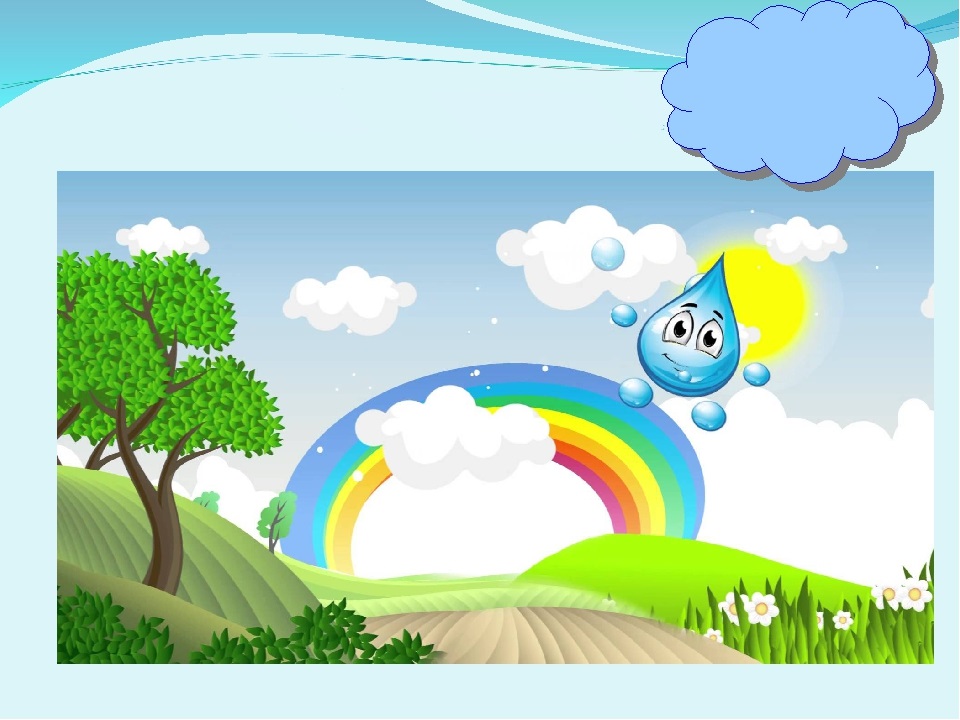 МБДОУ ИНЖАВИНСКИЙ ДЕТСКИЙ САД «БЕРЁЗКА» СТАРШАЯ ГРУППА «Ромашка»
«Волшебная вода»
Автор: Жукова Алёна
Воспитатель Меркулова Татьяна Ивановна
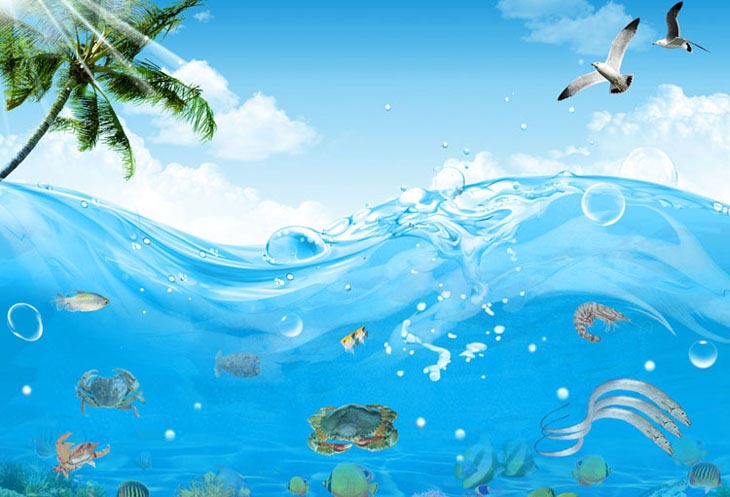 Что такое вода?
Это струйка из крана
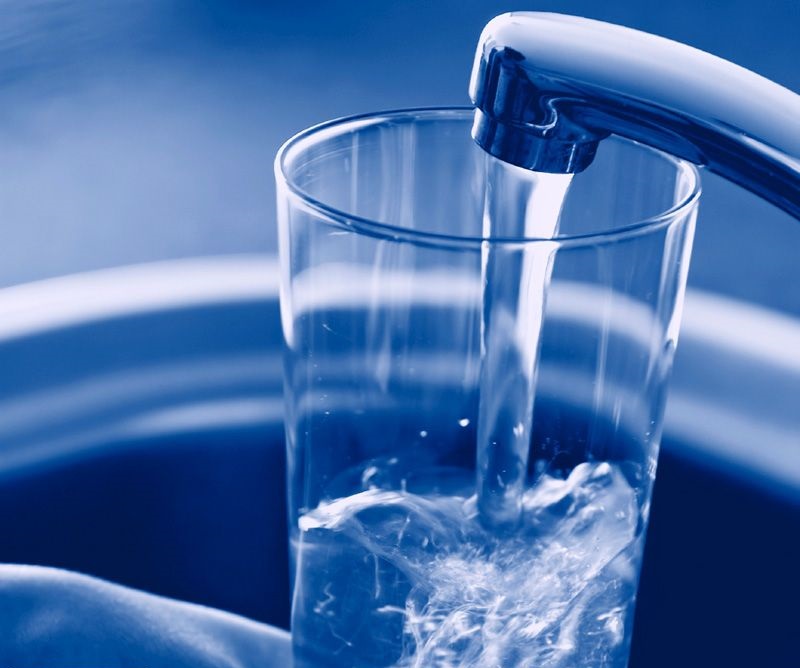 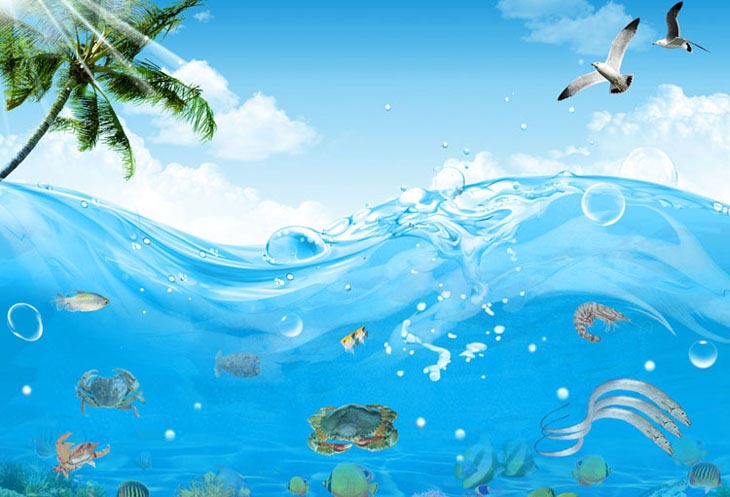 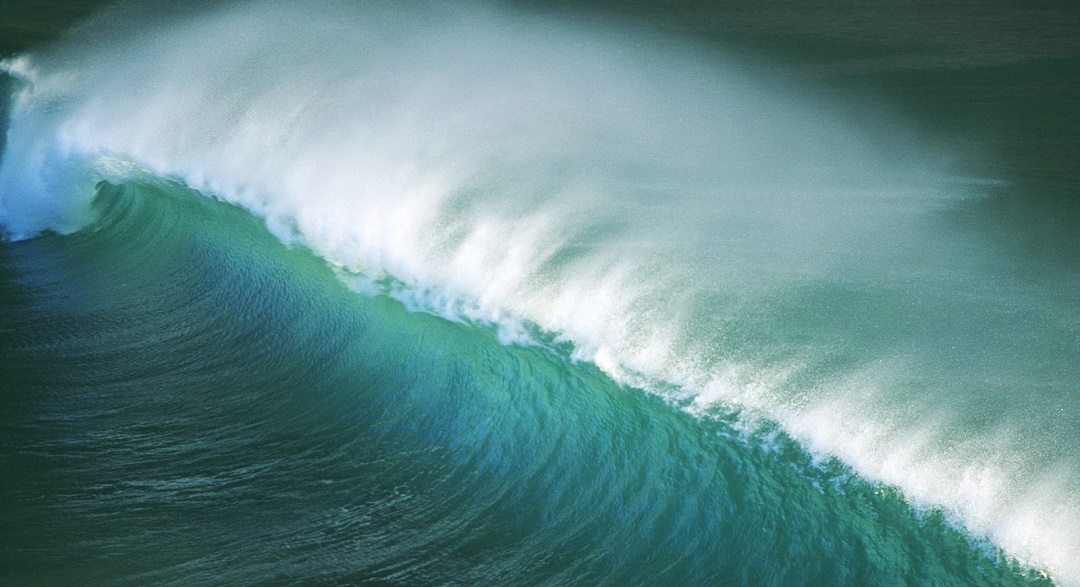 Волны и шторм
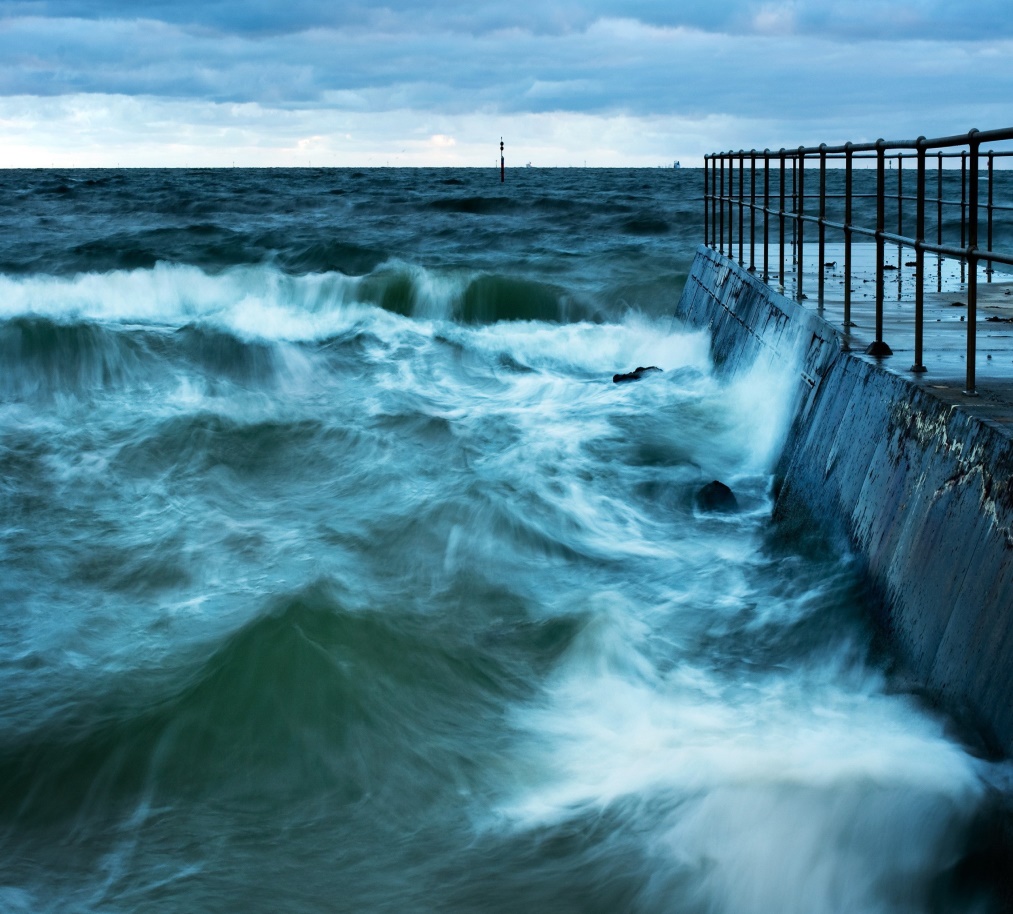 на морях-океанах
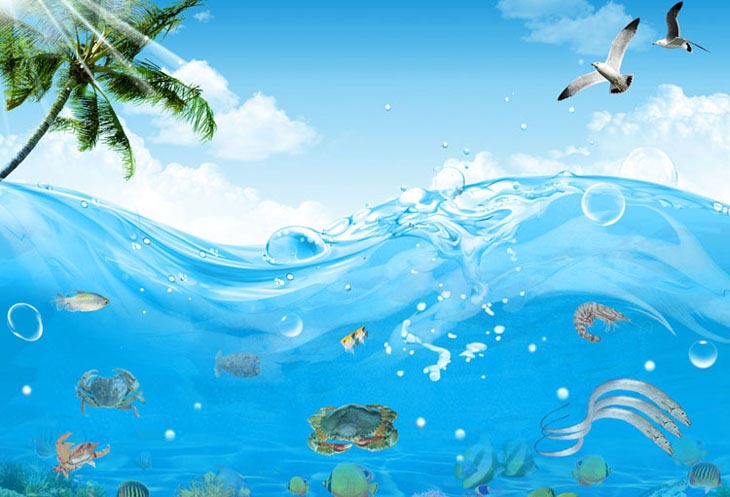 В запотевшей бутылке напиток в руке, и в ключе,
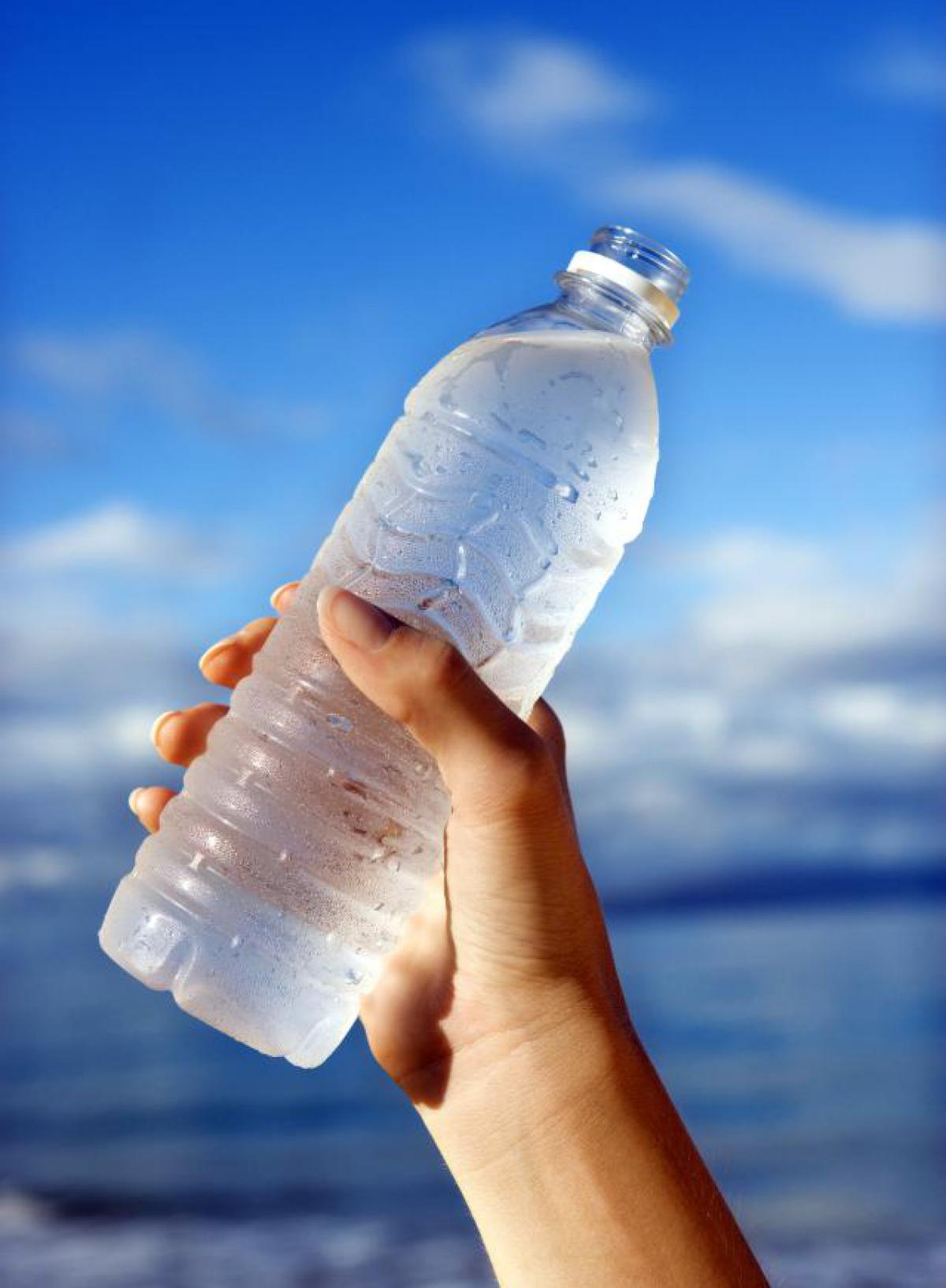 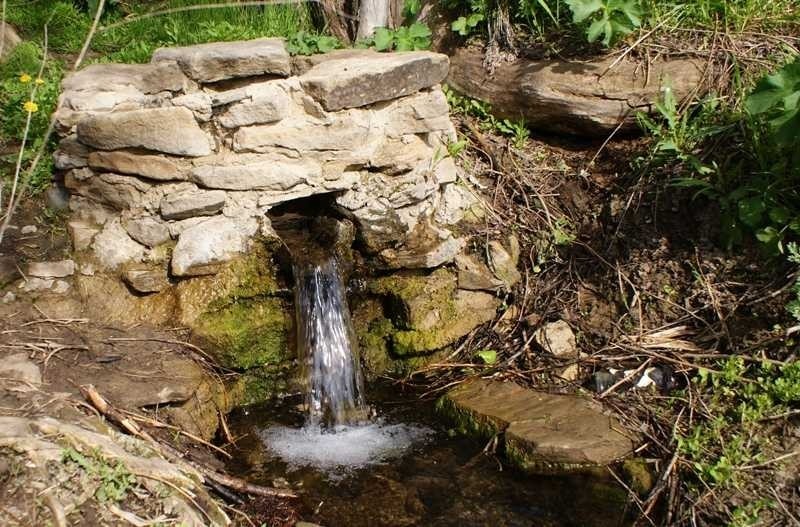 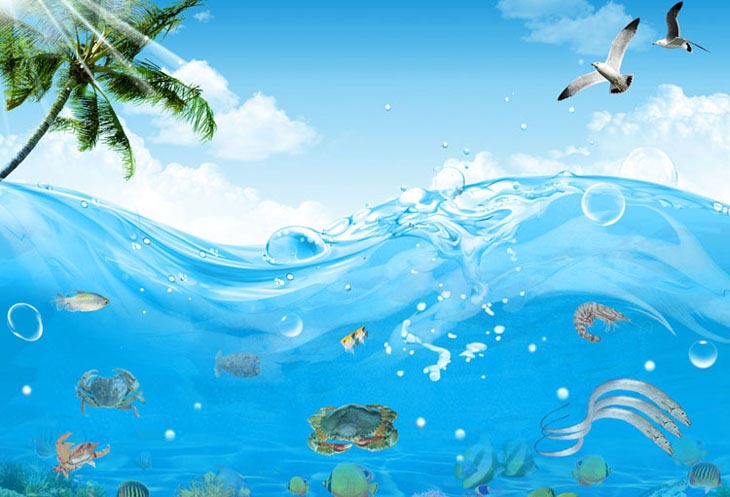 и в колодце и в ручейке
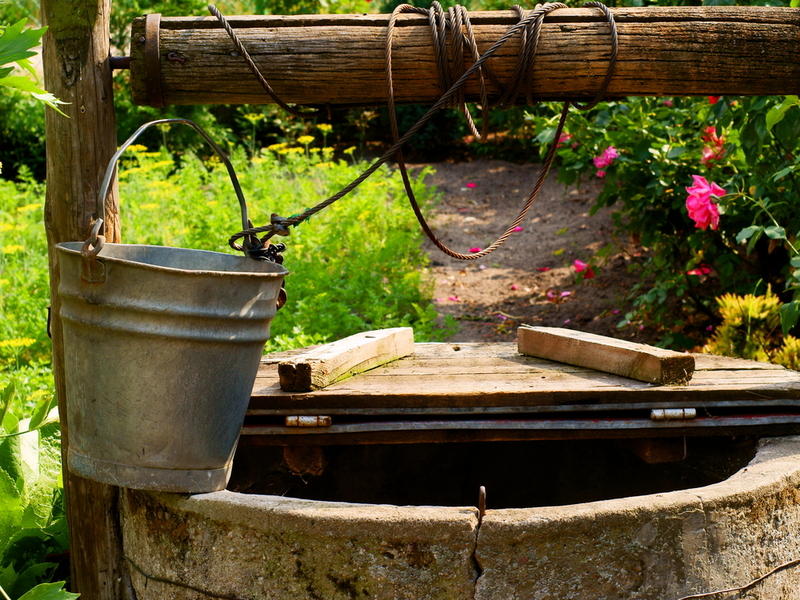 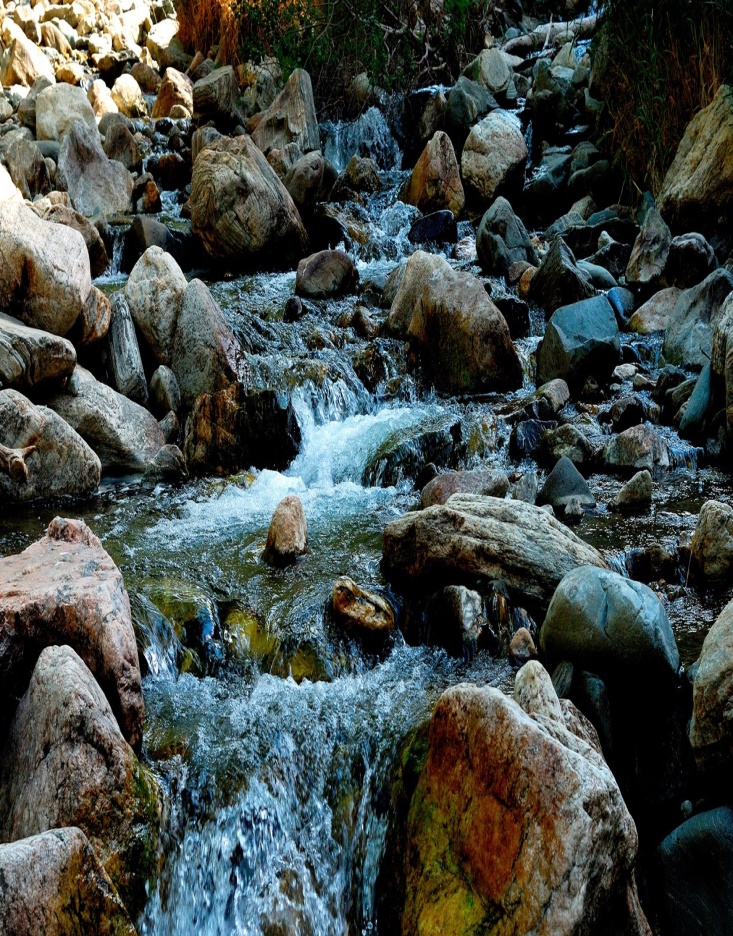 Да, бывает вода в состоянии разном.
В жидком,
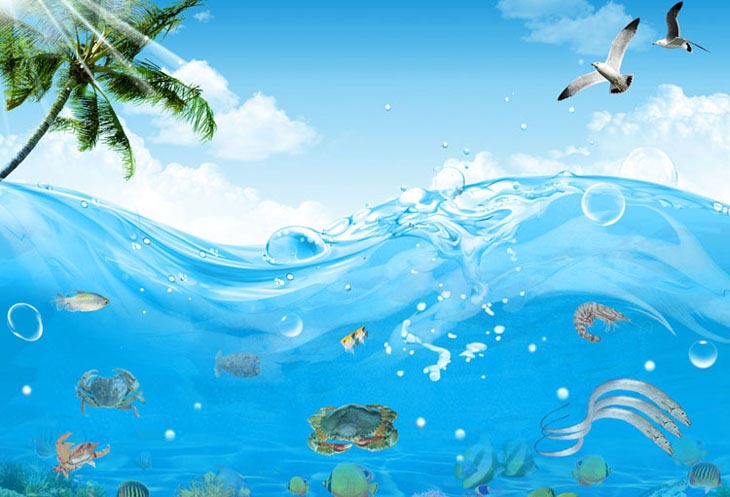 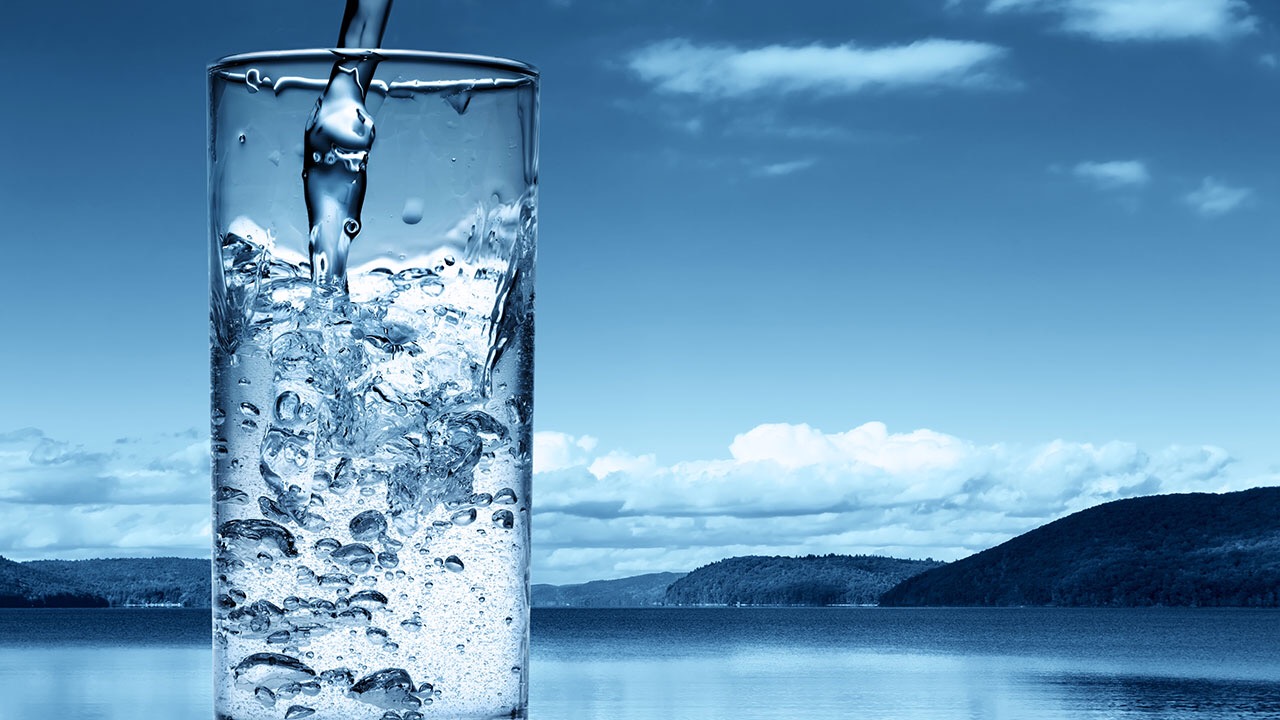 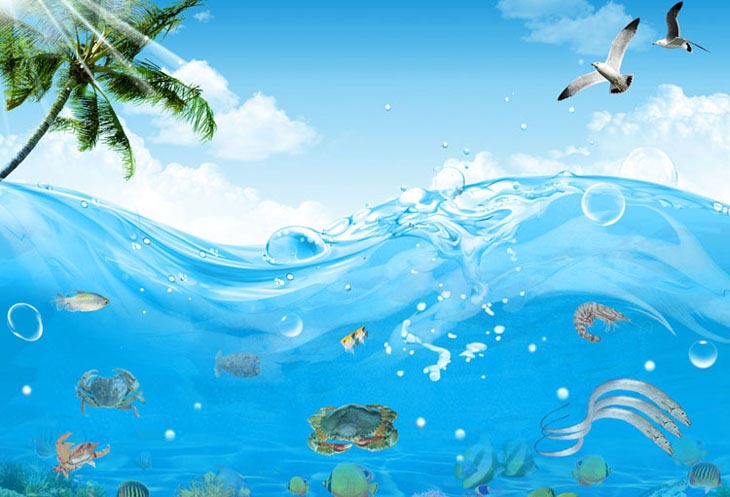 Твердом она.
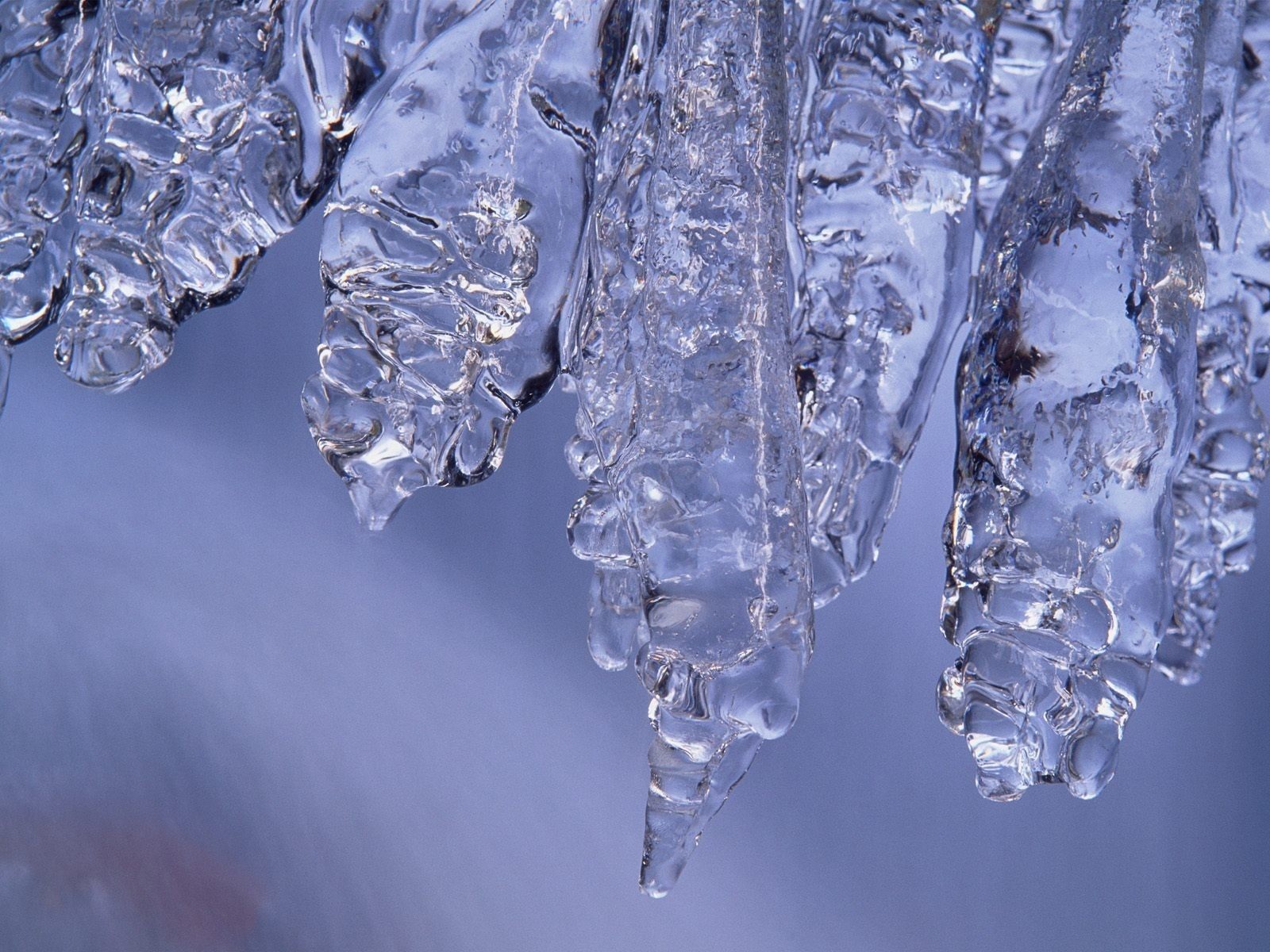 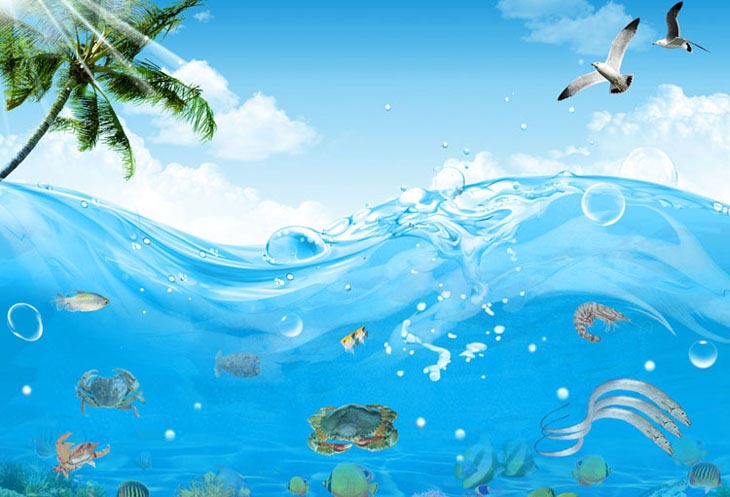 Даже в газообразном.
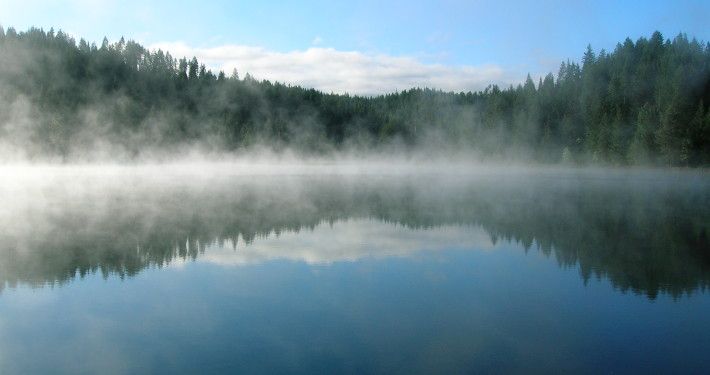 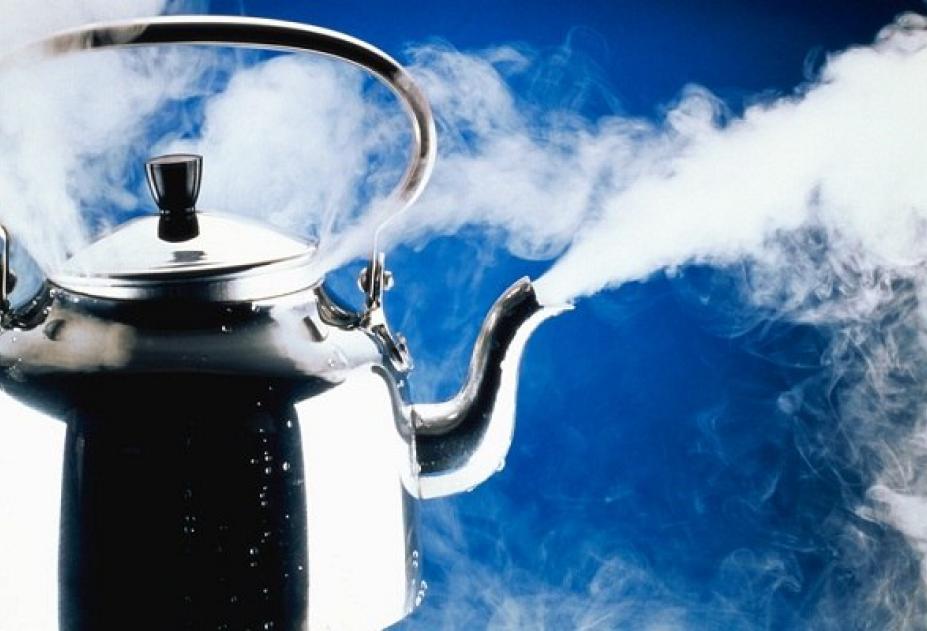 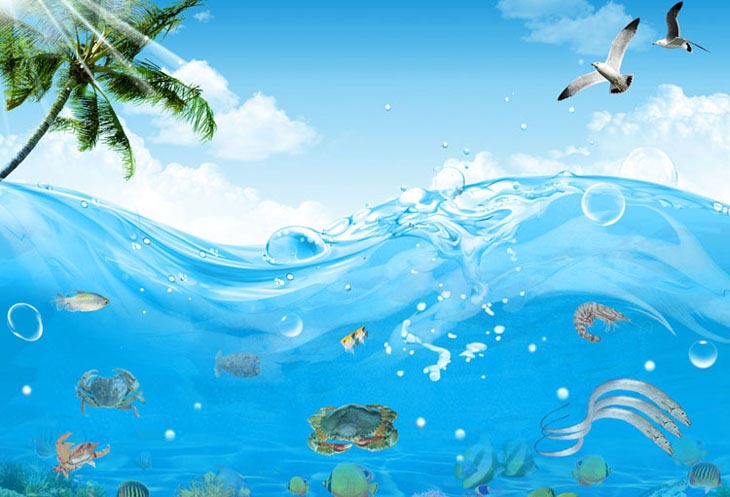 Мы не видим её или не замечаем
Но, когда ее нет, тяжело ощущаем.
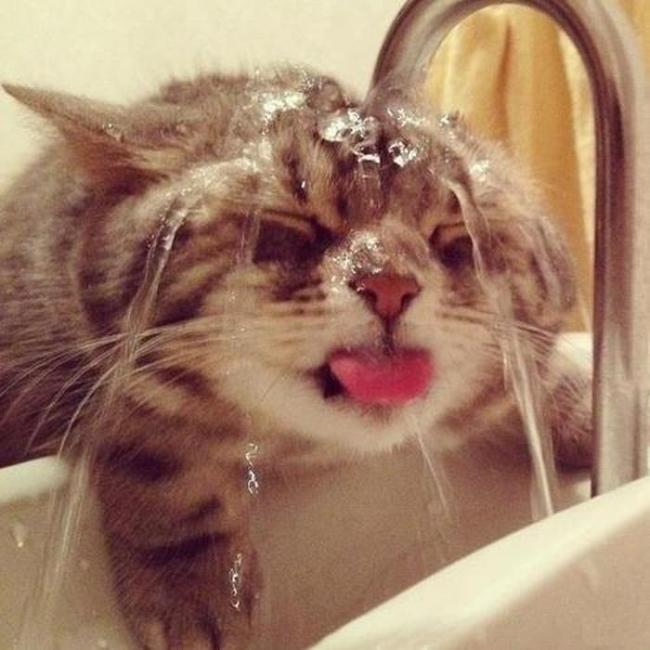 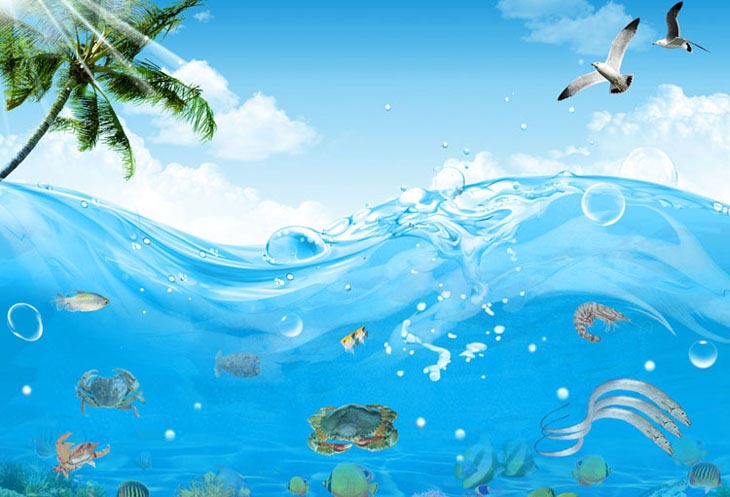 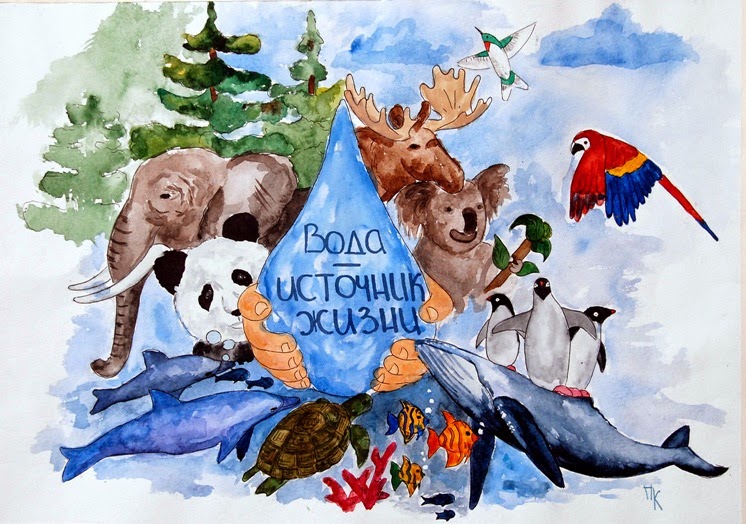 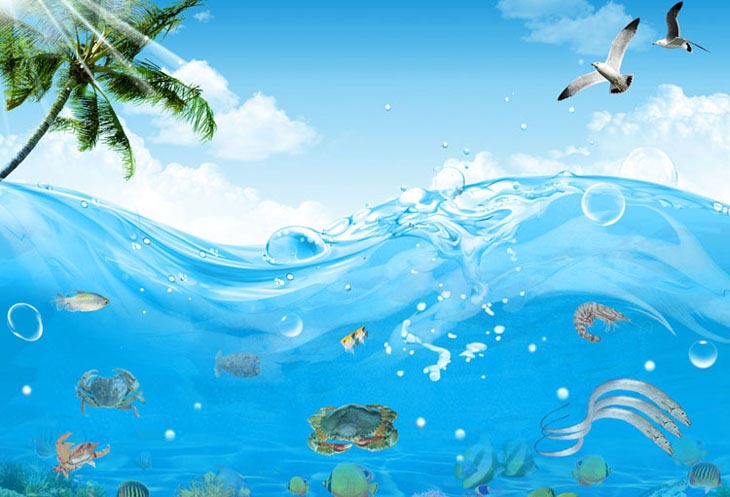 Не умыться, не напиться без воды!
Листику не распуститься без воды!
Без воды прожить не могут
Птица, зверь, и человек 
и поэтому всегда
Всем везде нужна вода!
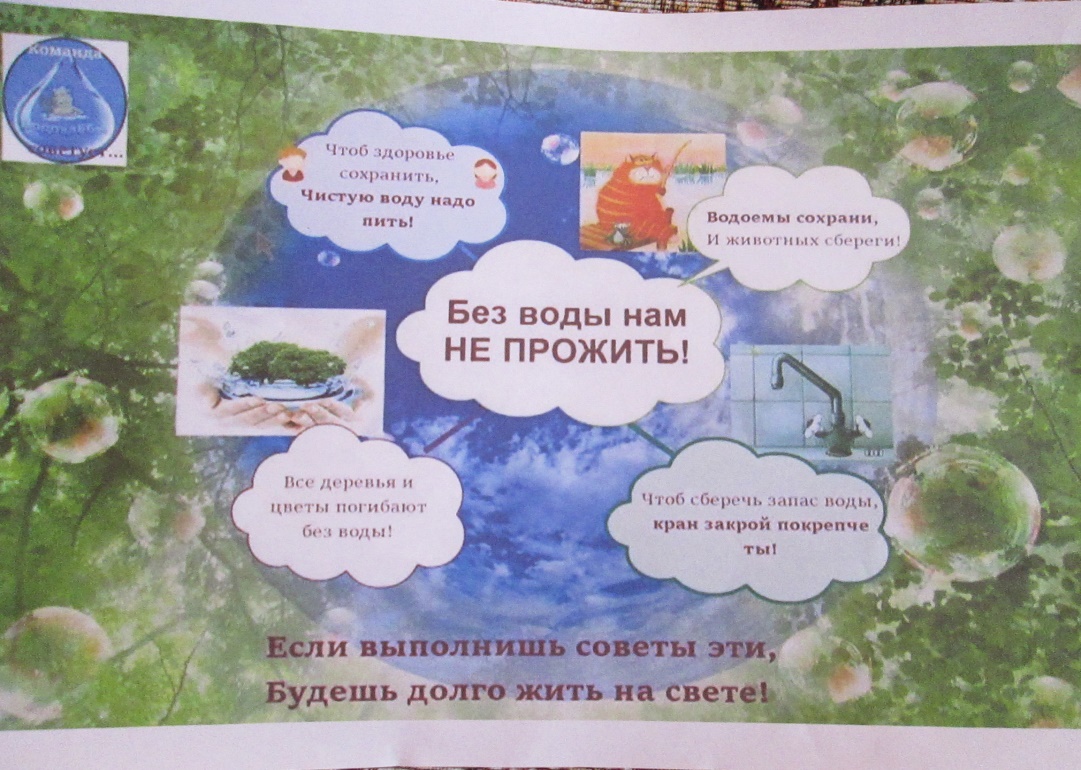 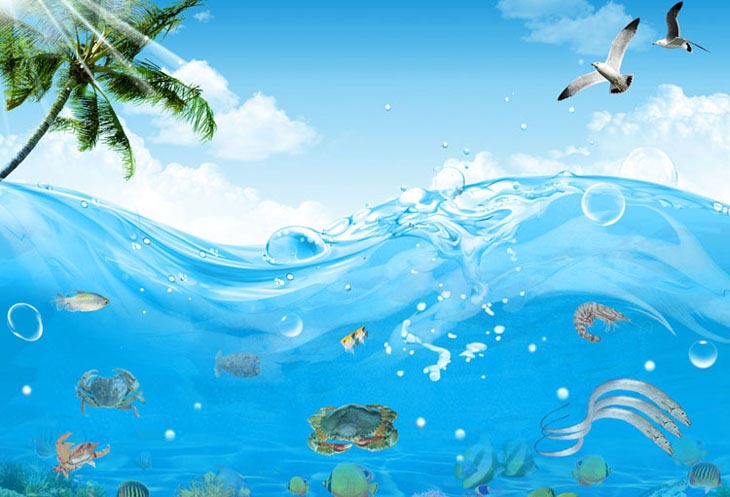 Опыт № 1 « Бесцветная, прозрачная»
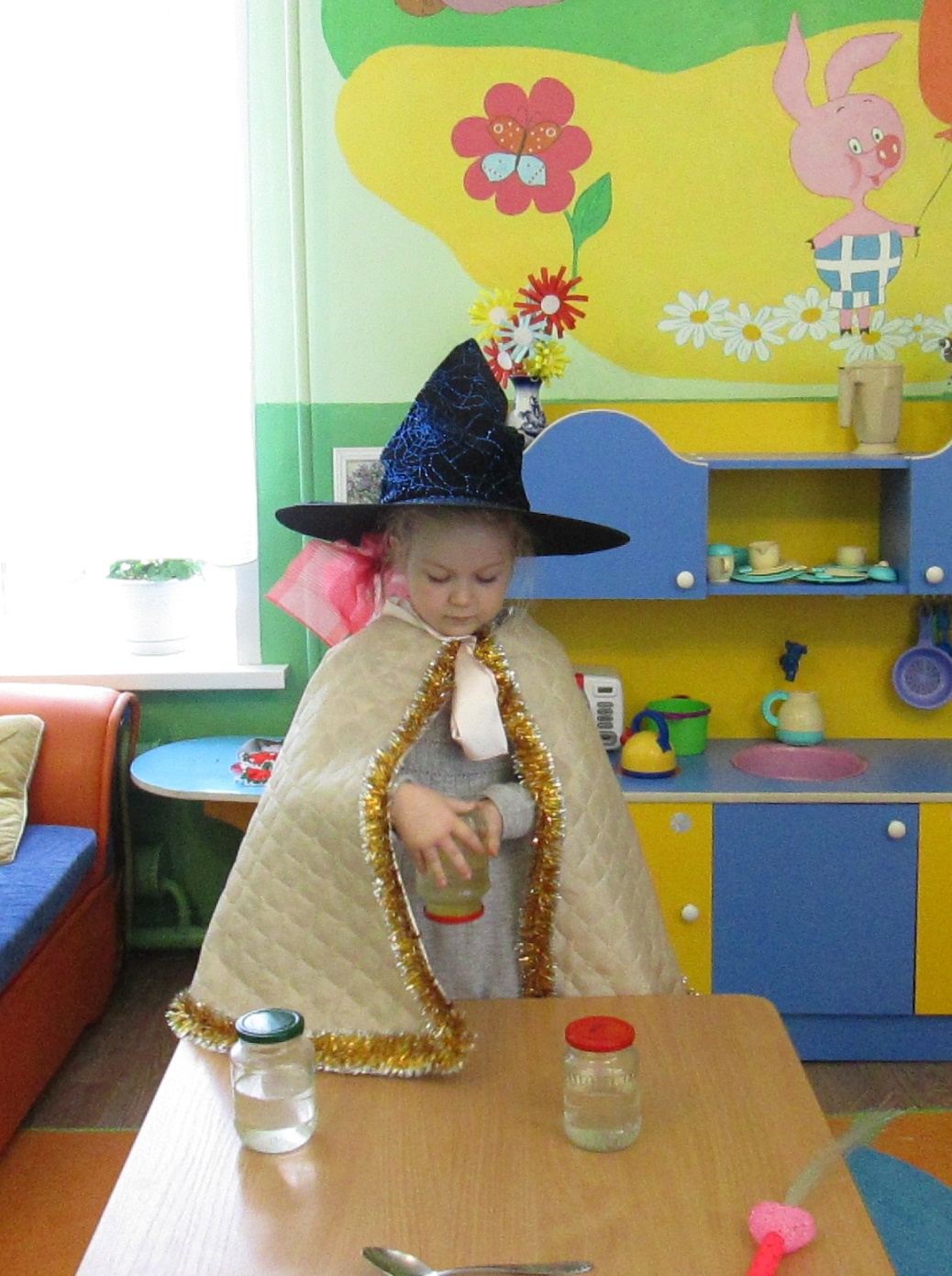 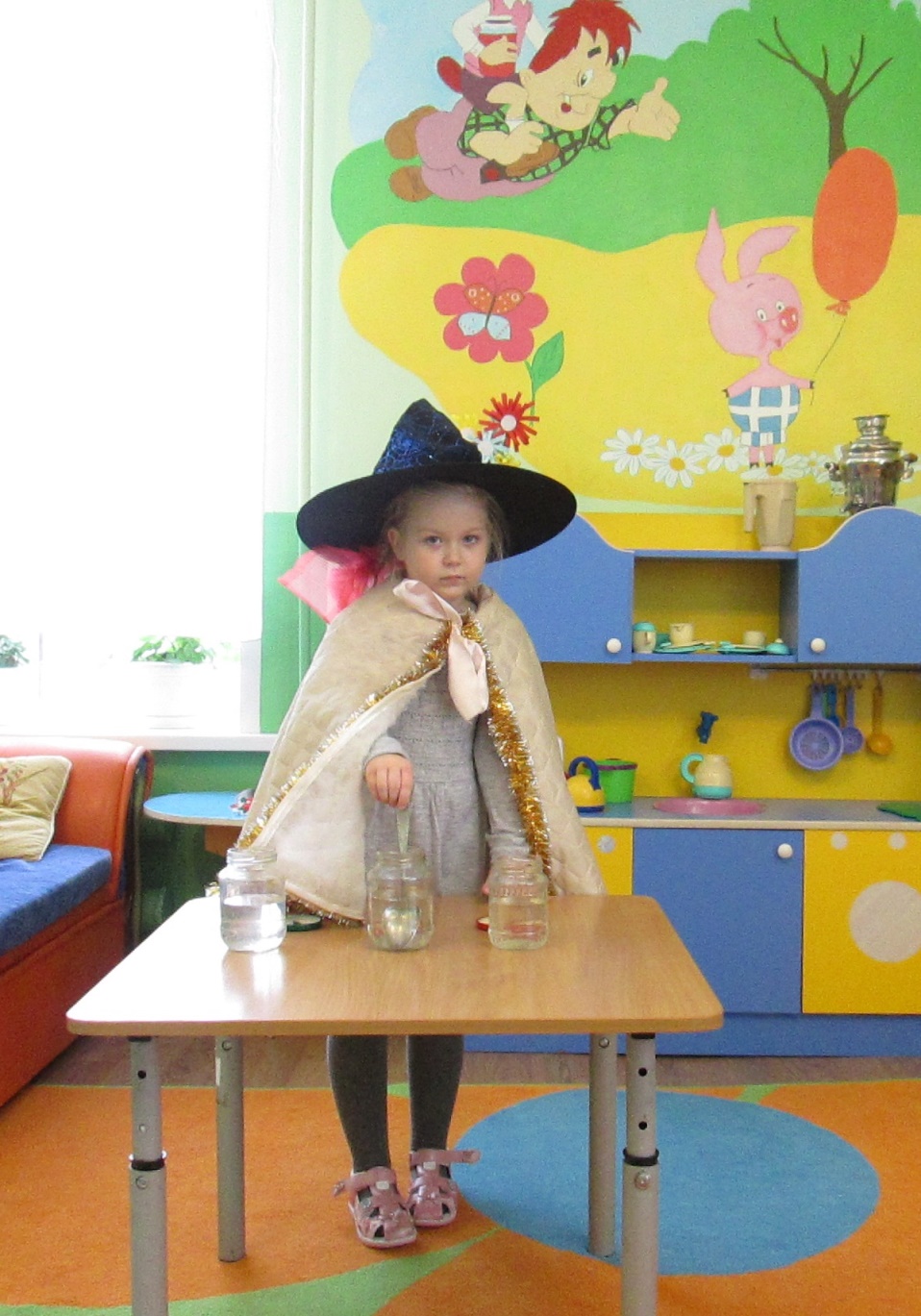 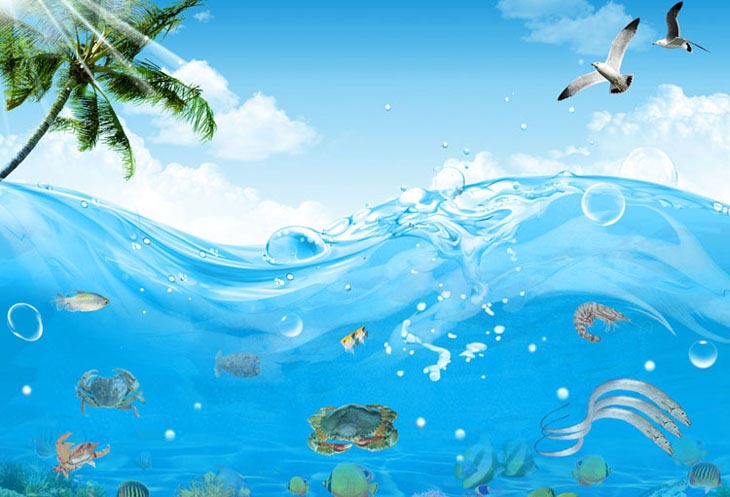 Я волшебница
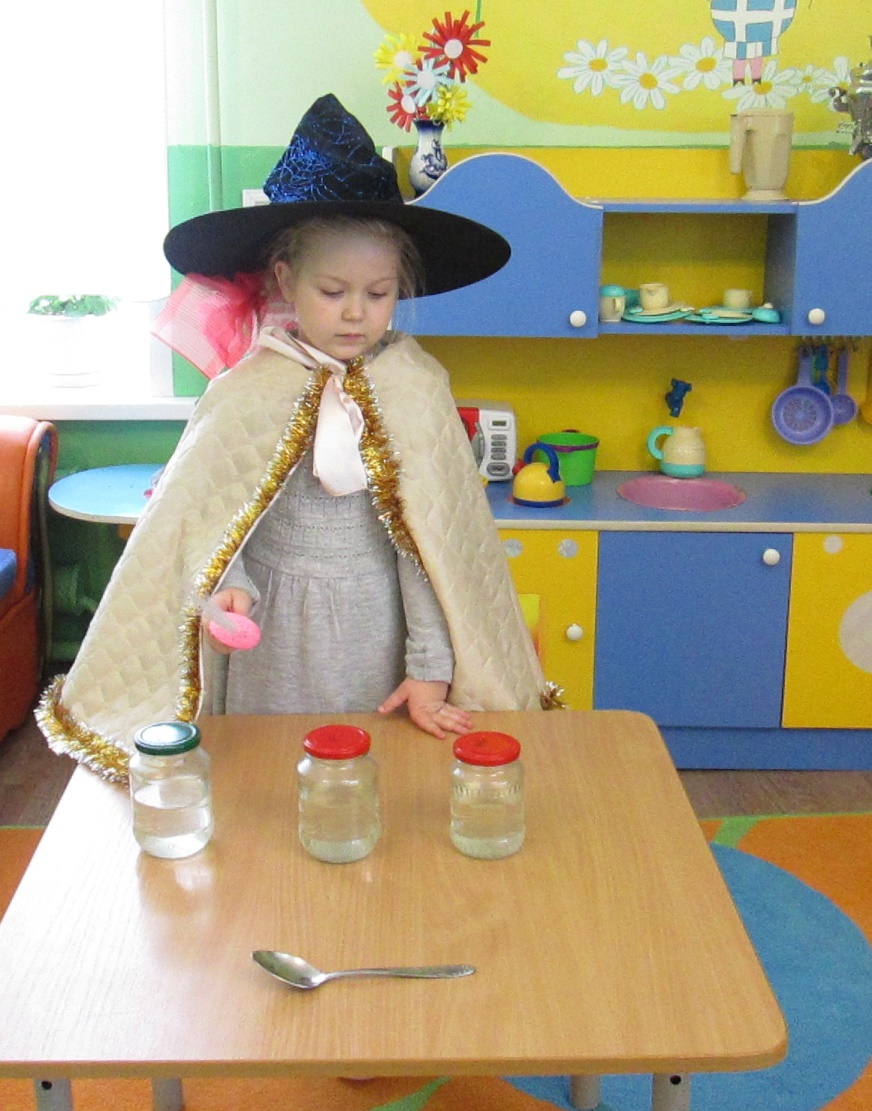 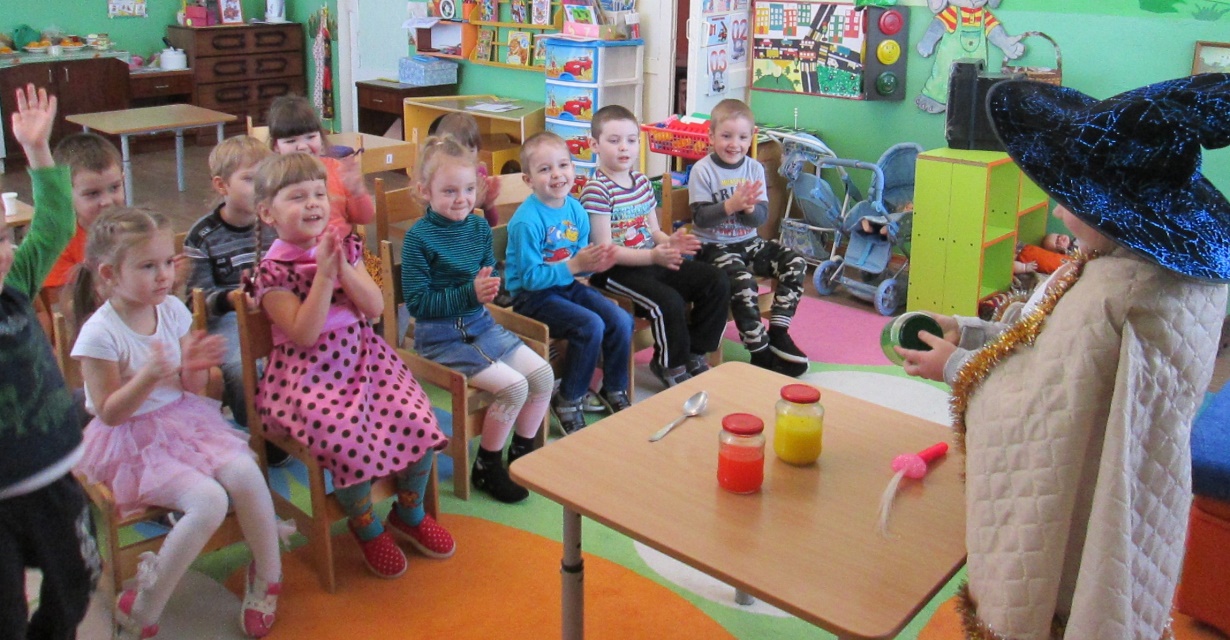 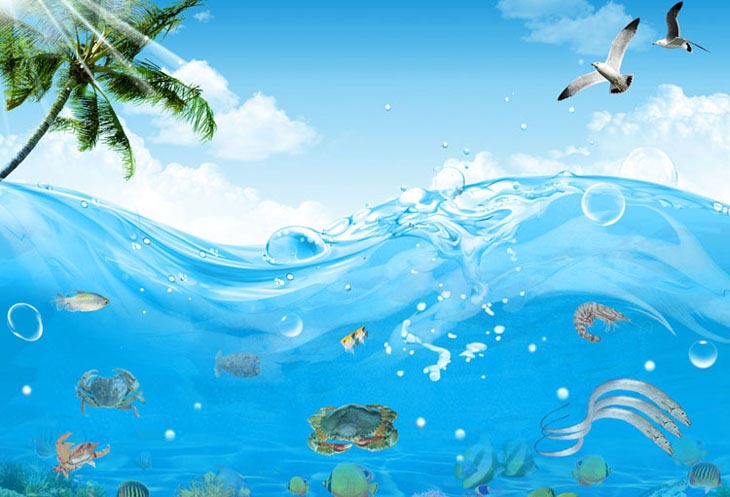 Опыт №2 «Без вкуса, без запаха»
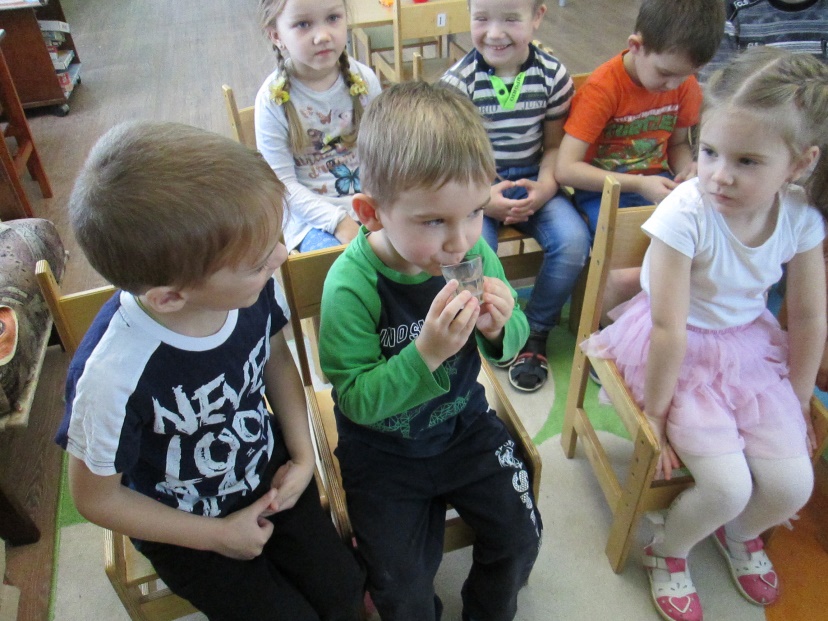 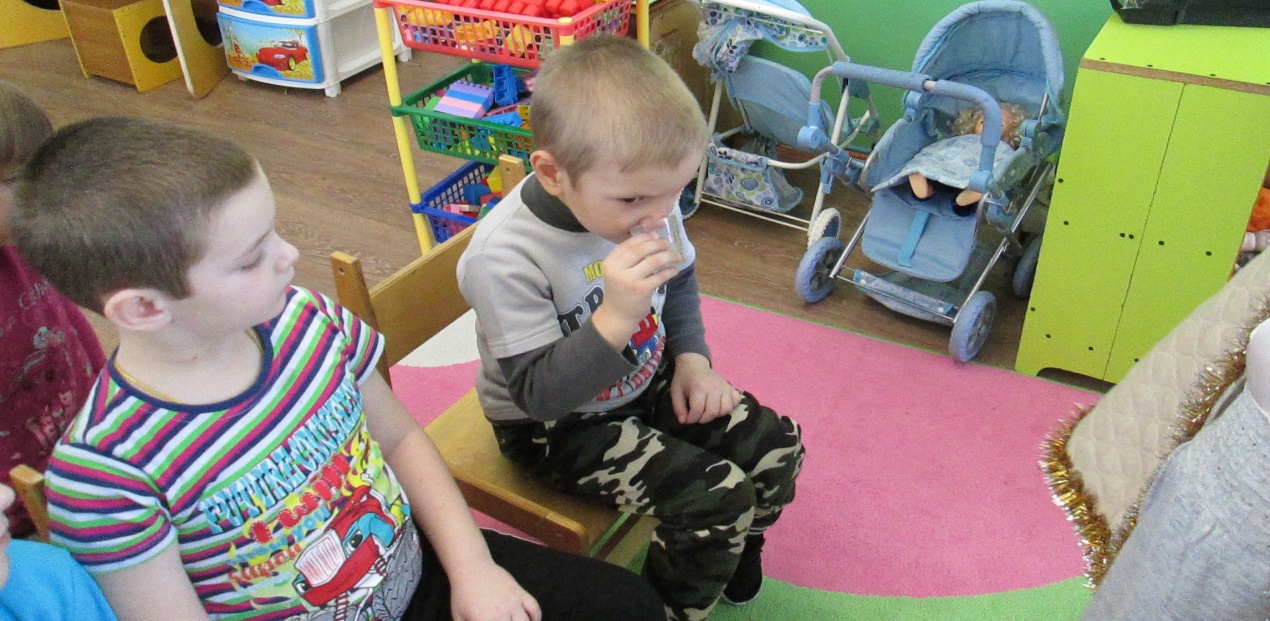 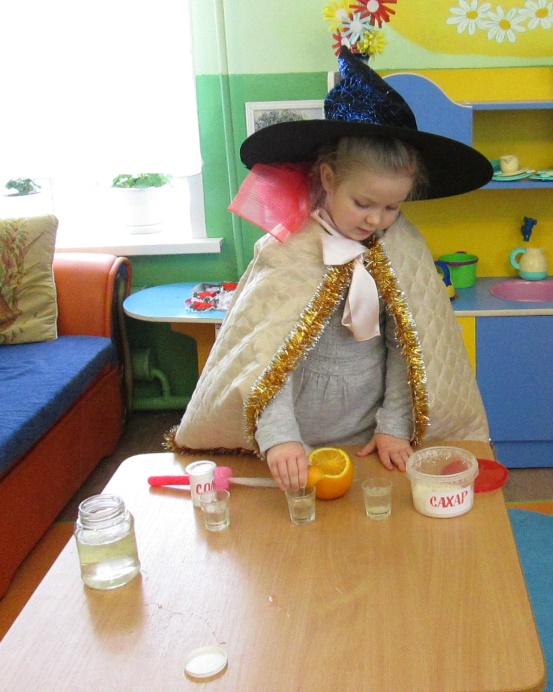 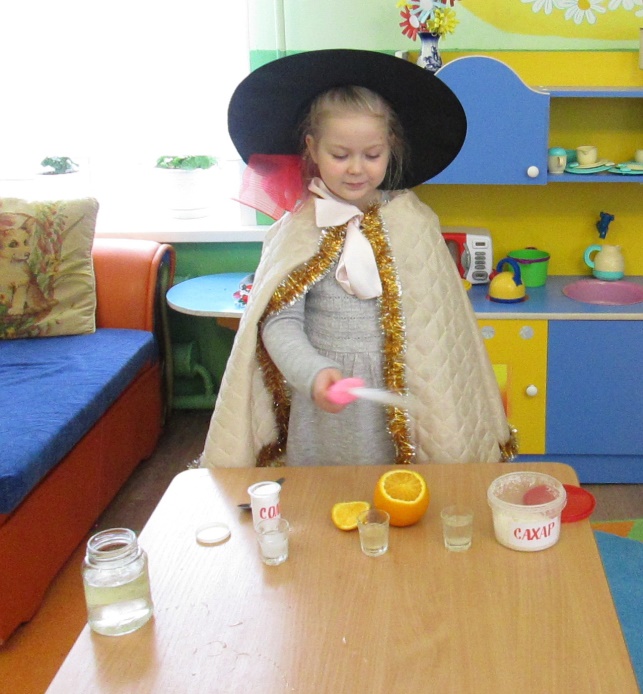 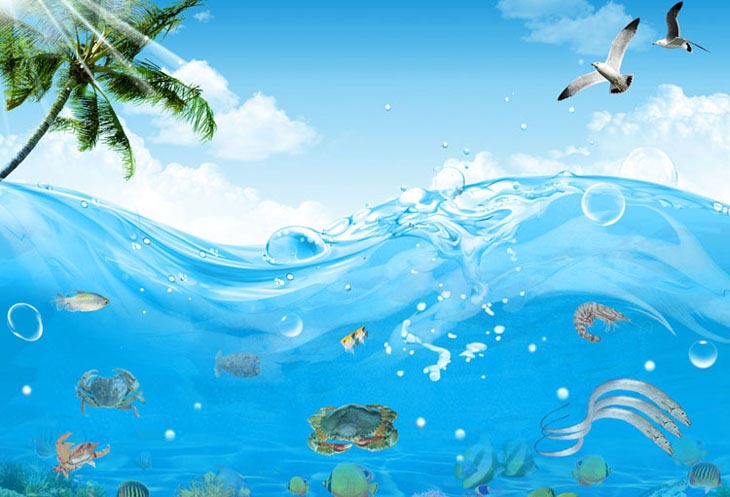 Опыт №3 « Текучая, не имеет формы»
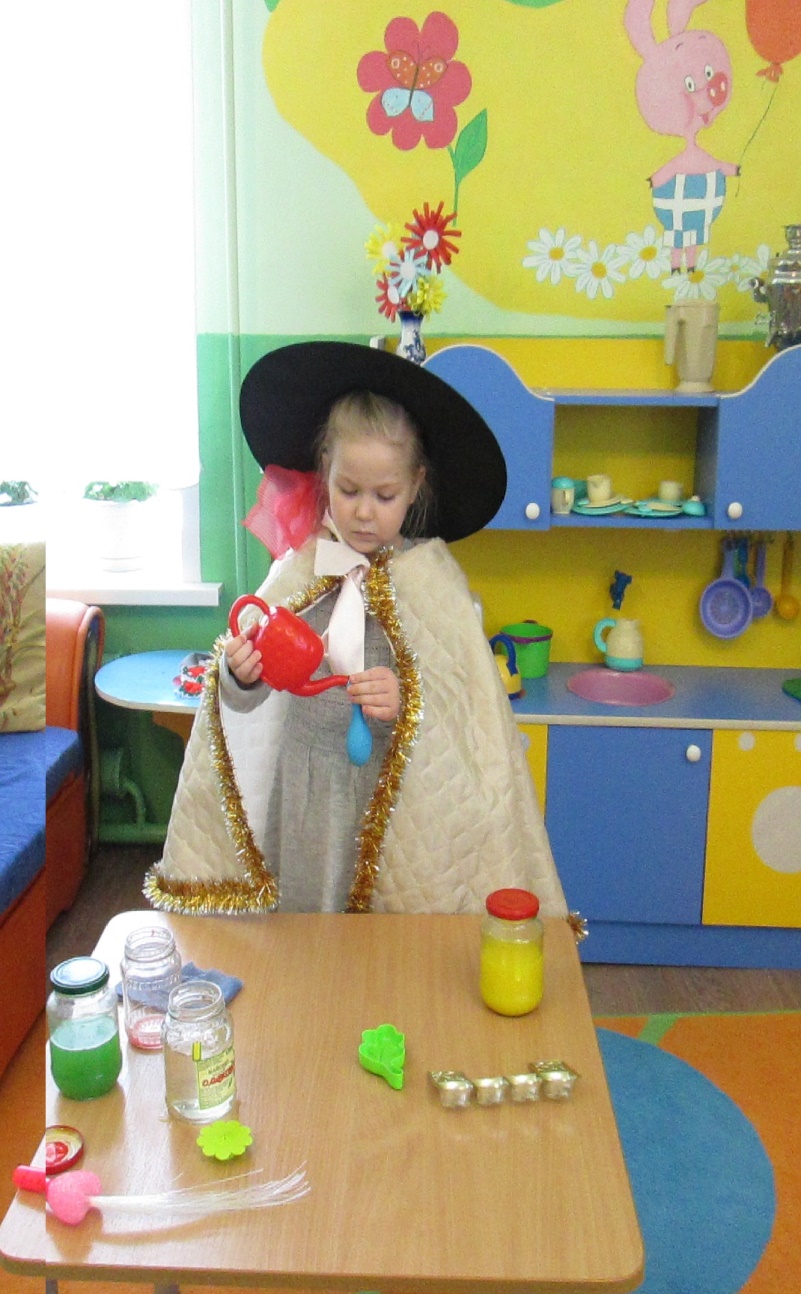 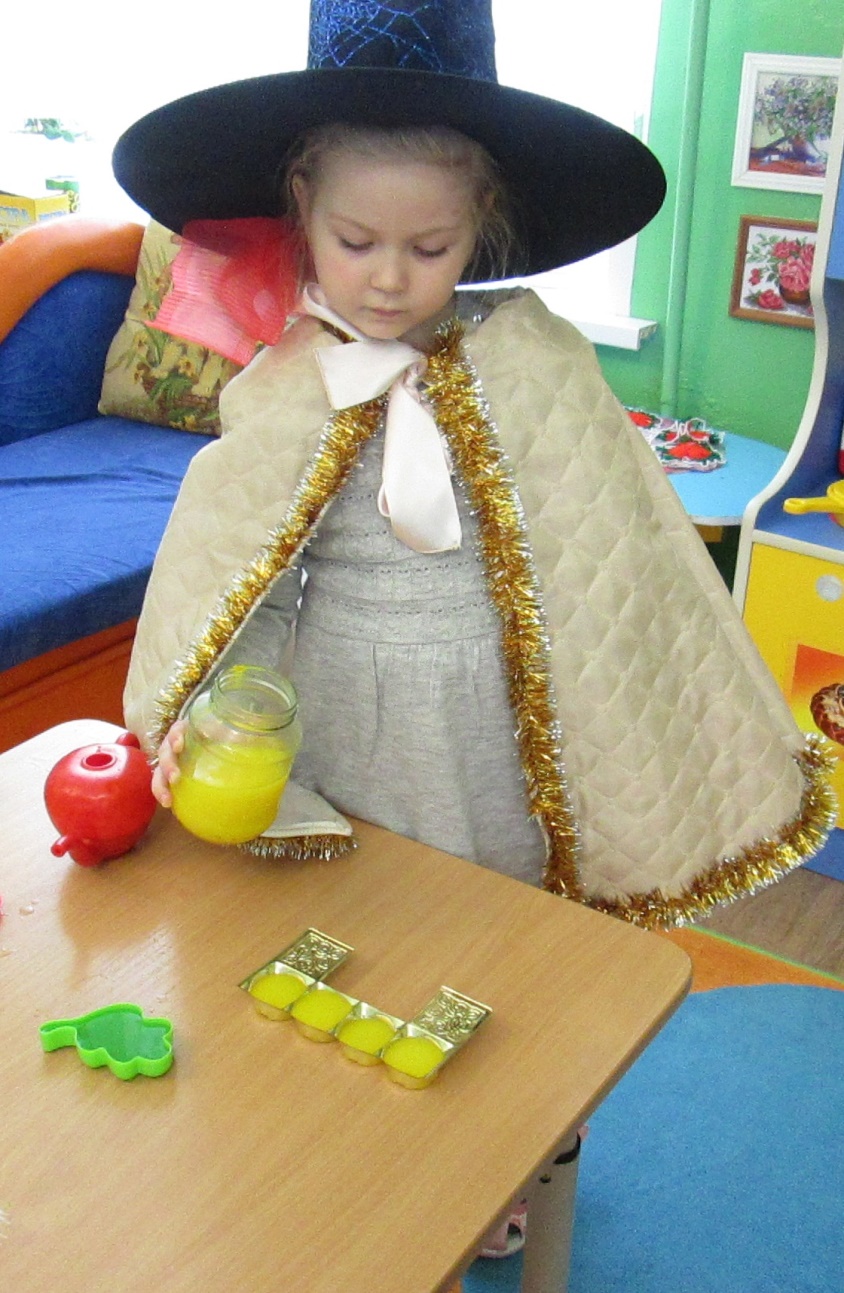 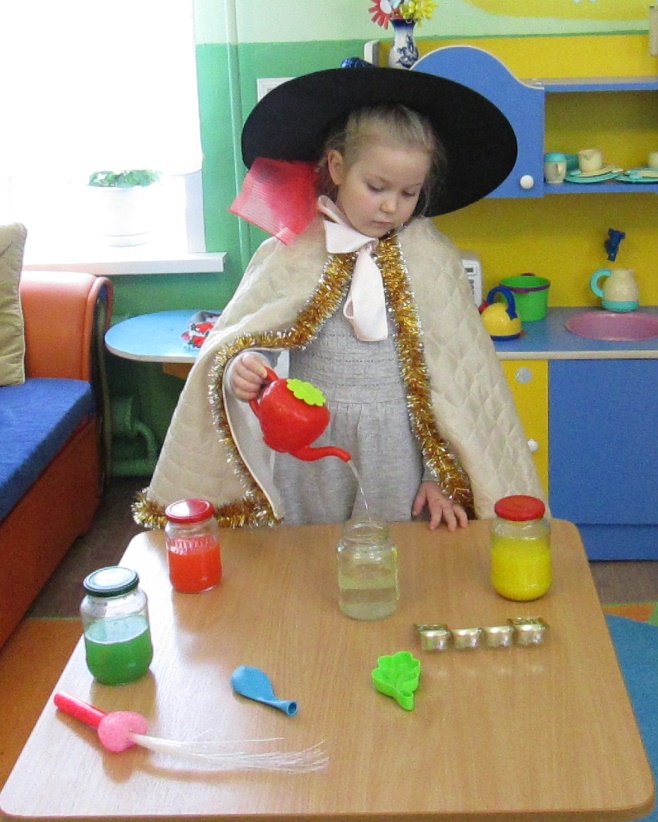 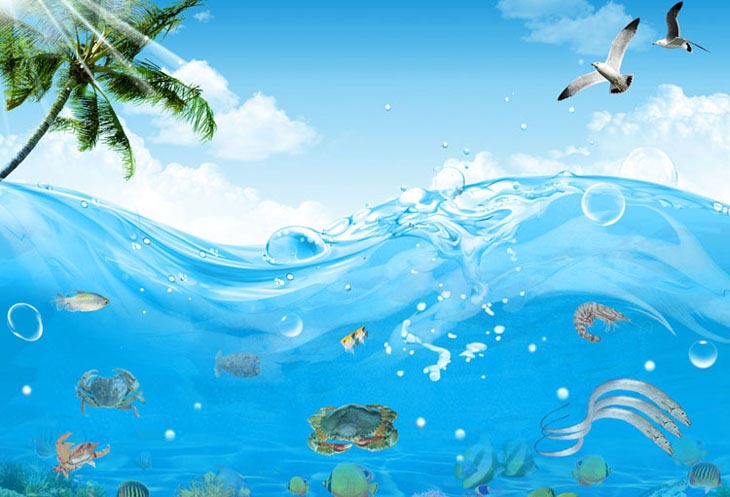 Опыт №4 « Чудо- лёд»
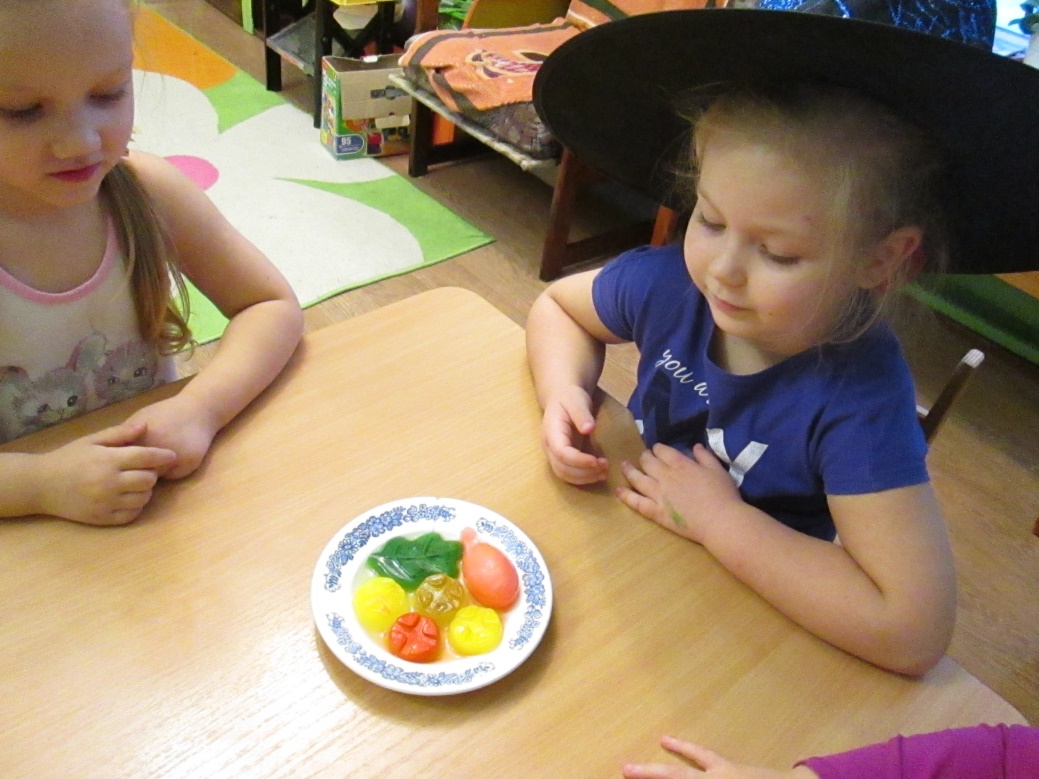 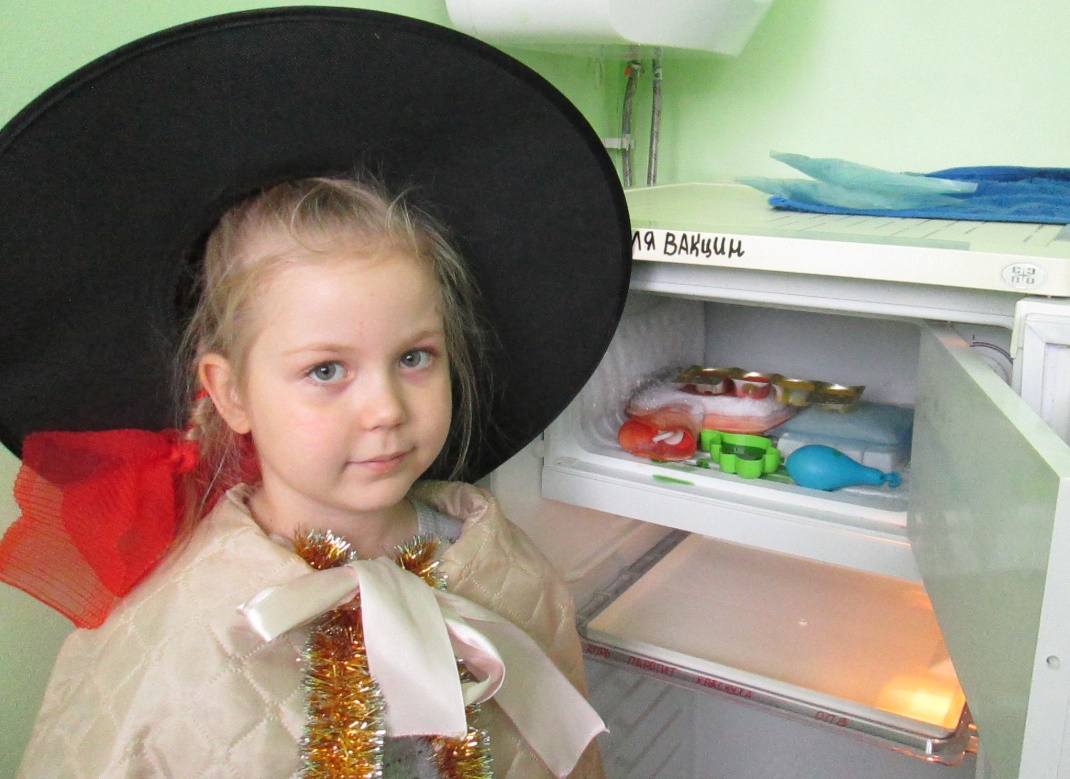 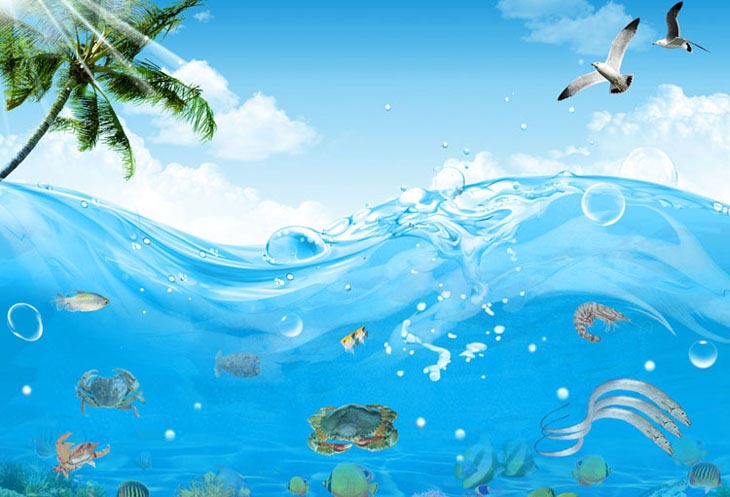 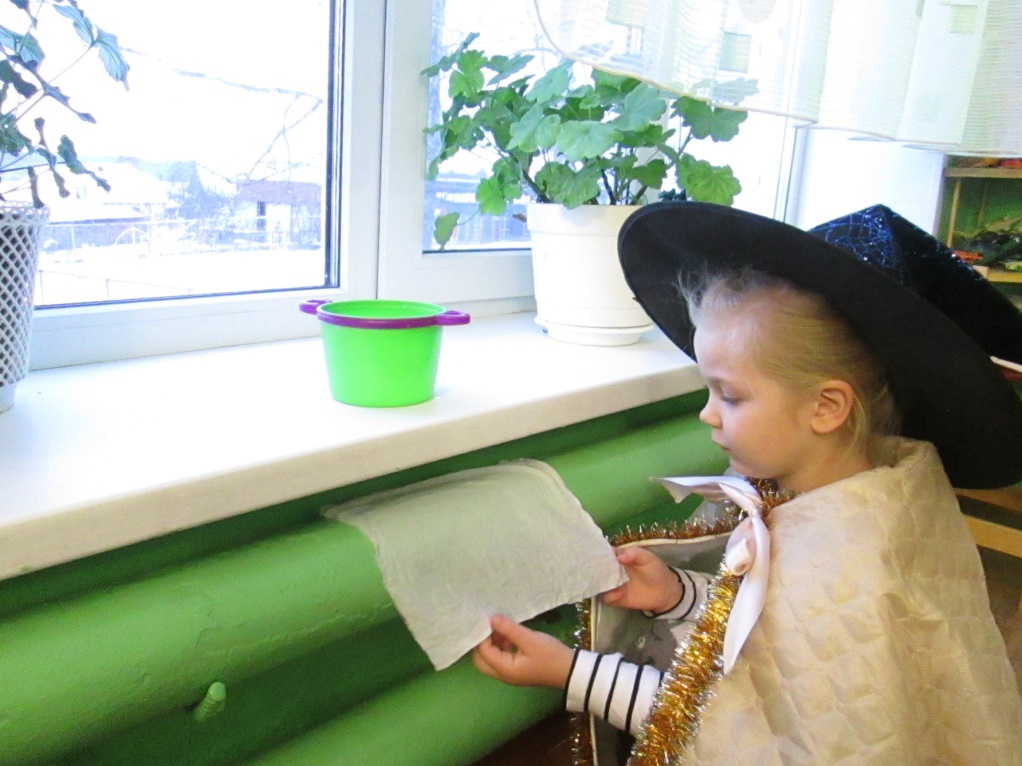 Опыт №5 «Что такое испарение»
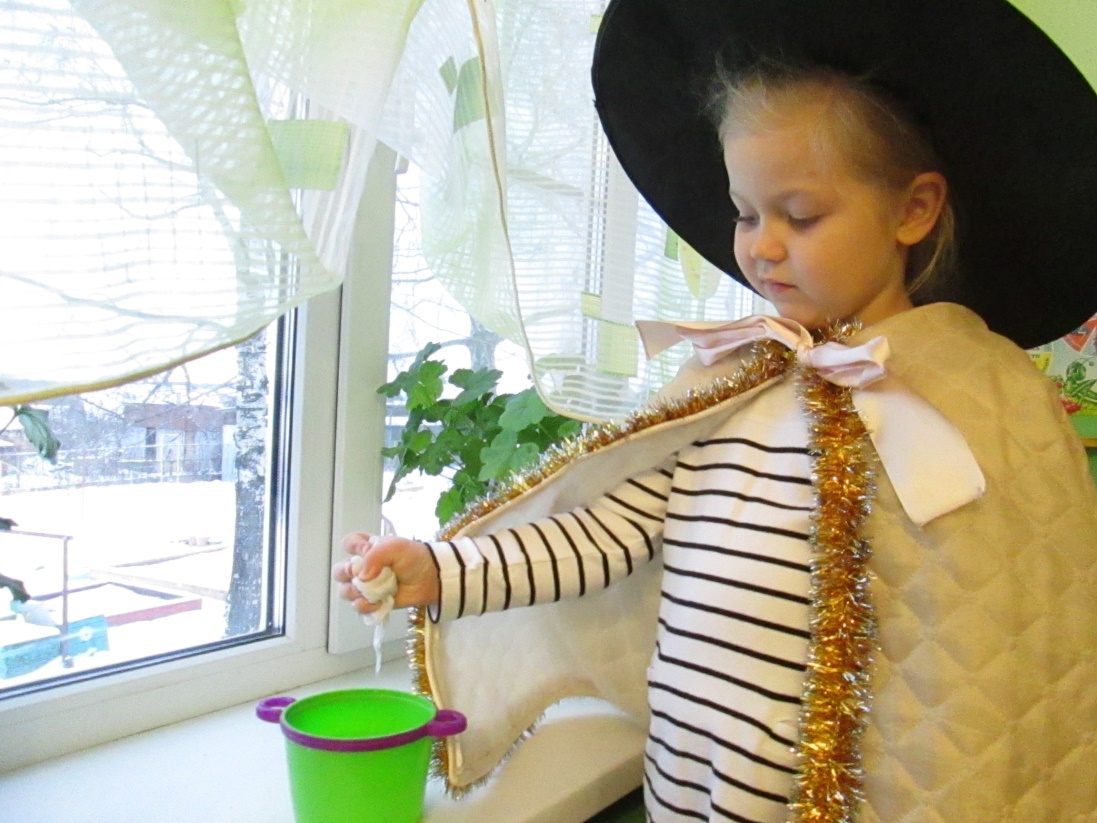 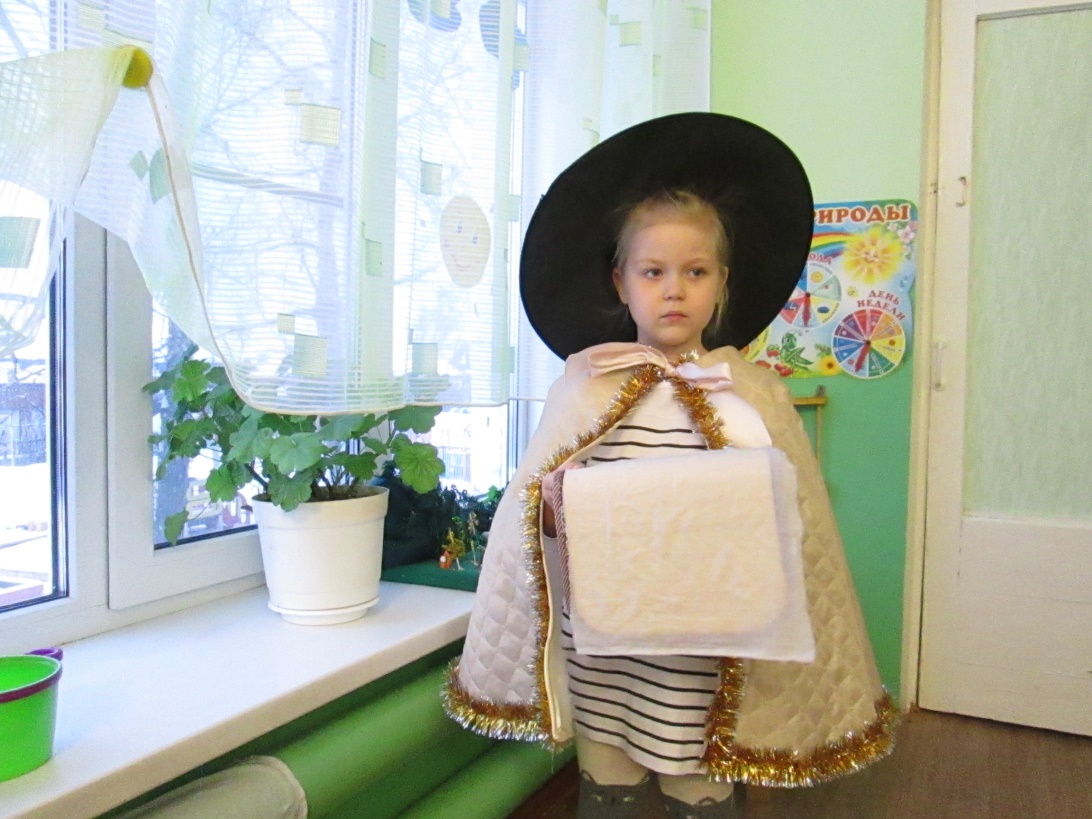 Как воду использует моя семья?
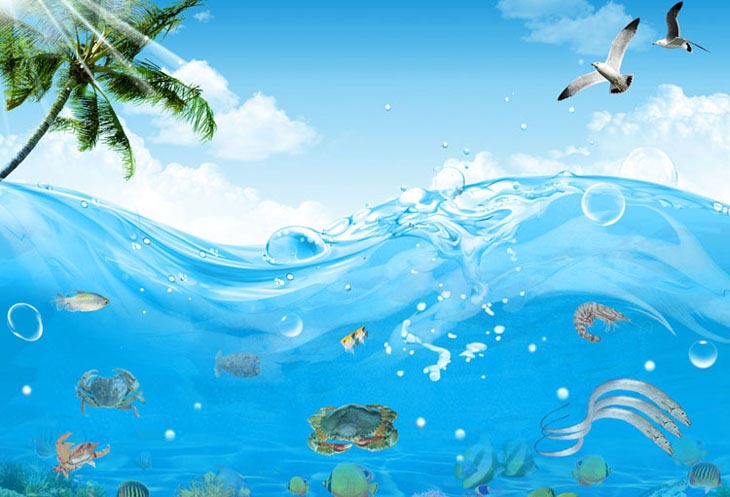 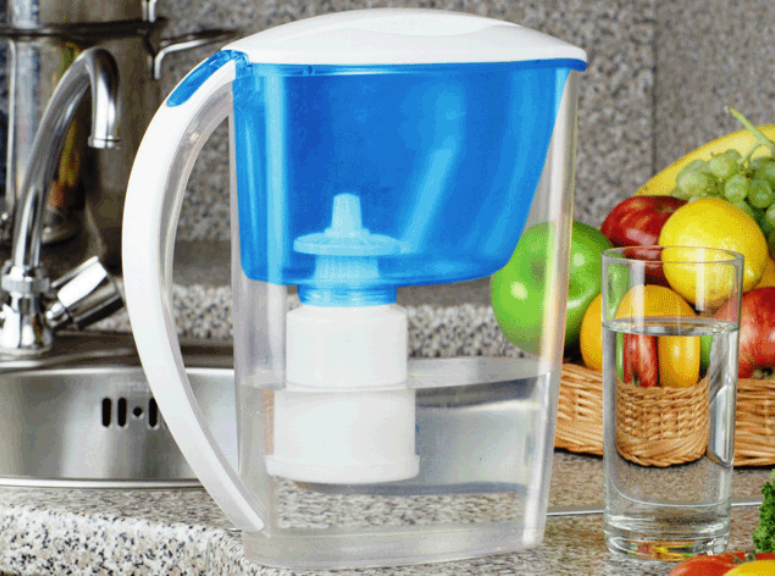 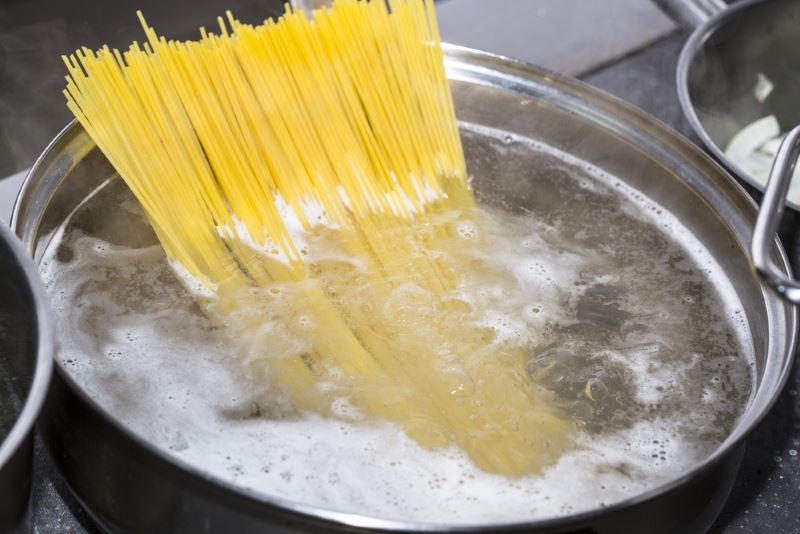 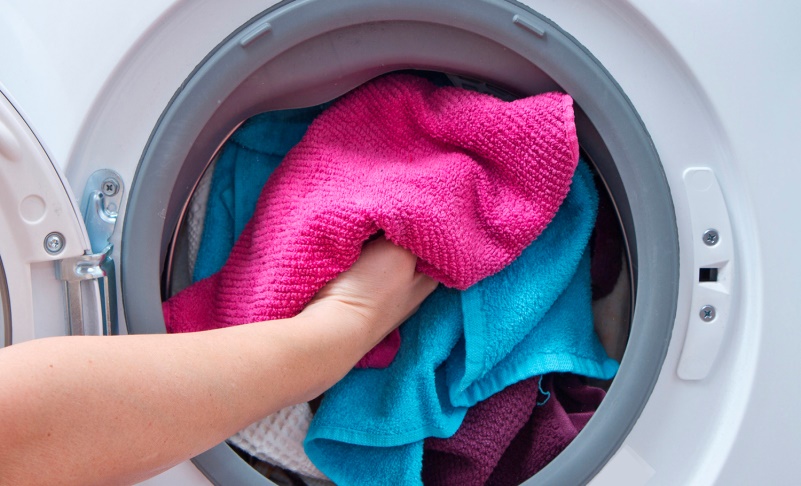 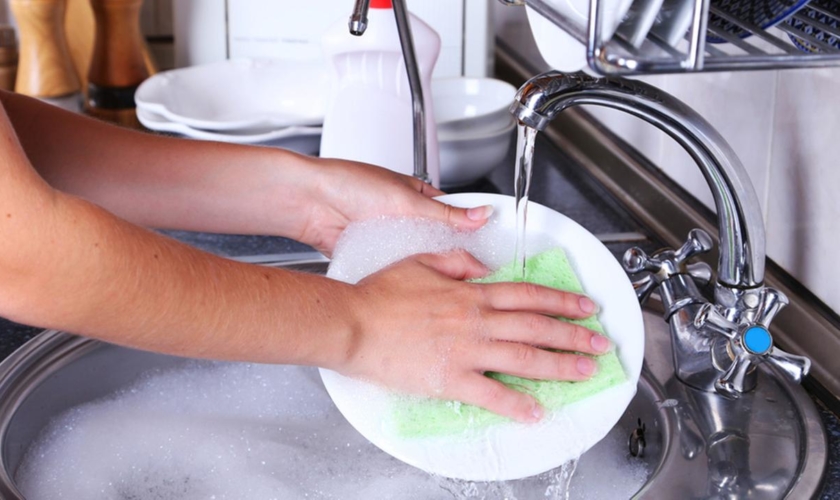 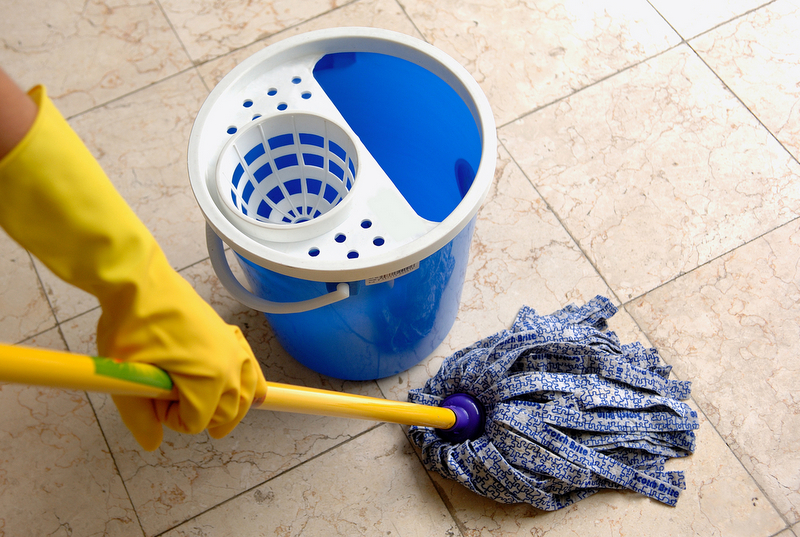 «Берегите воду»
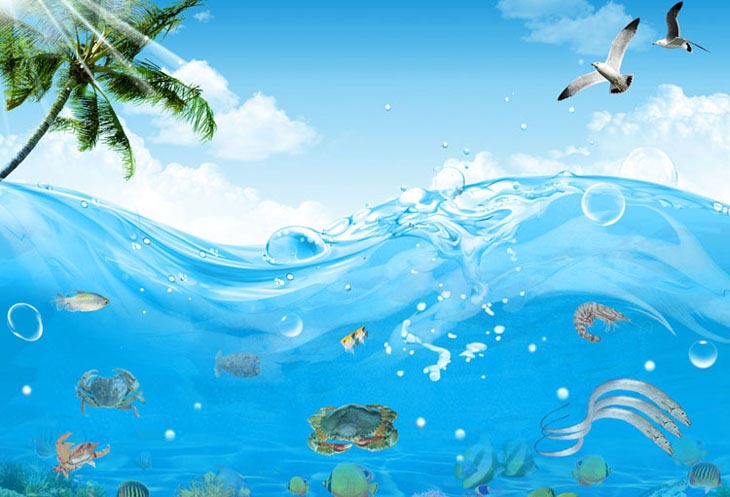 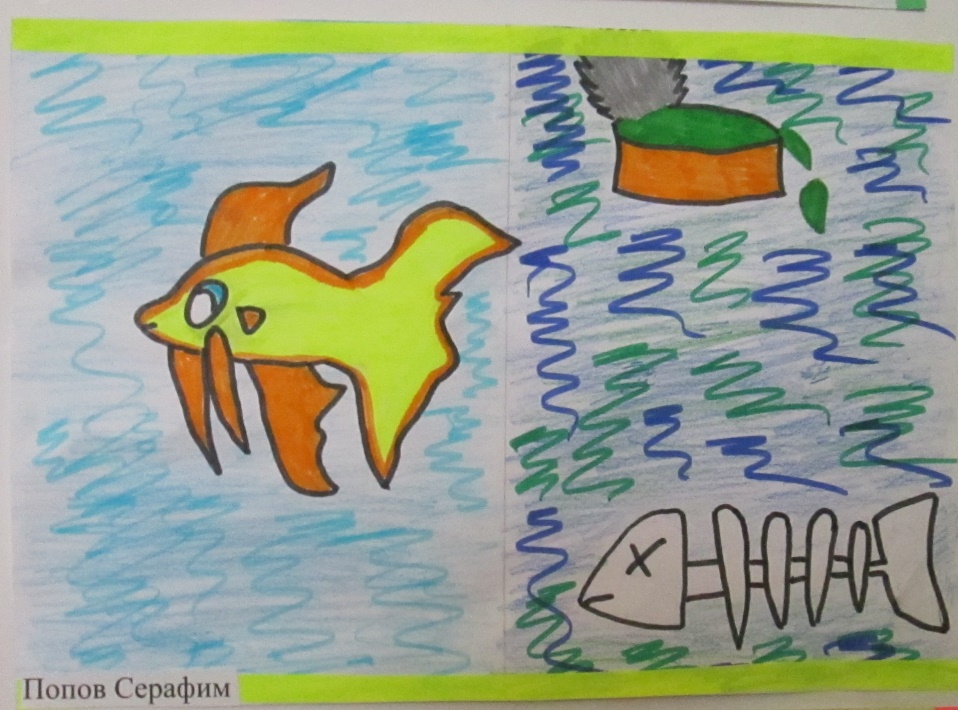 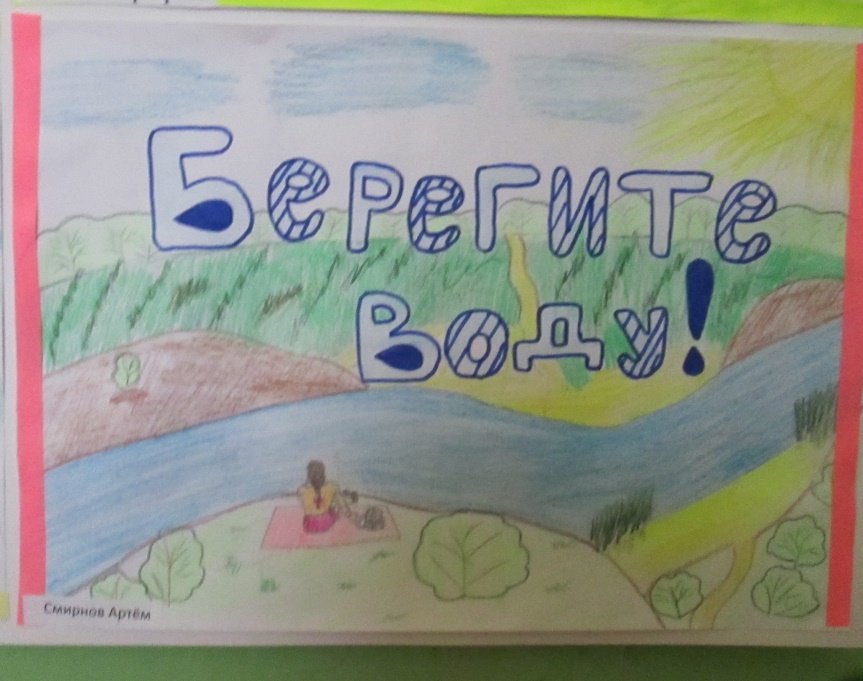 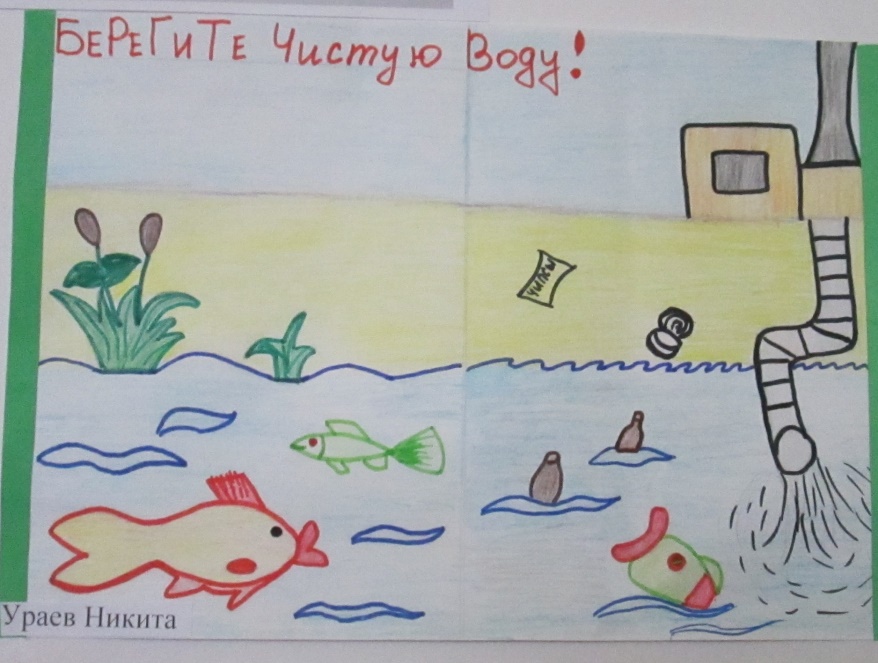 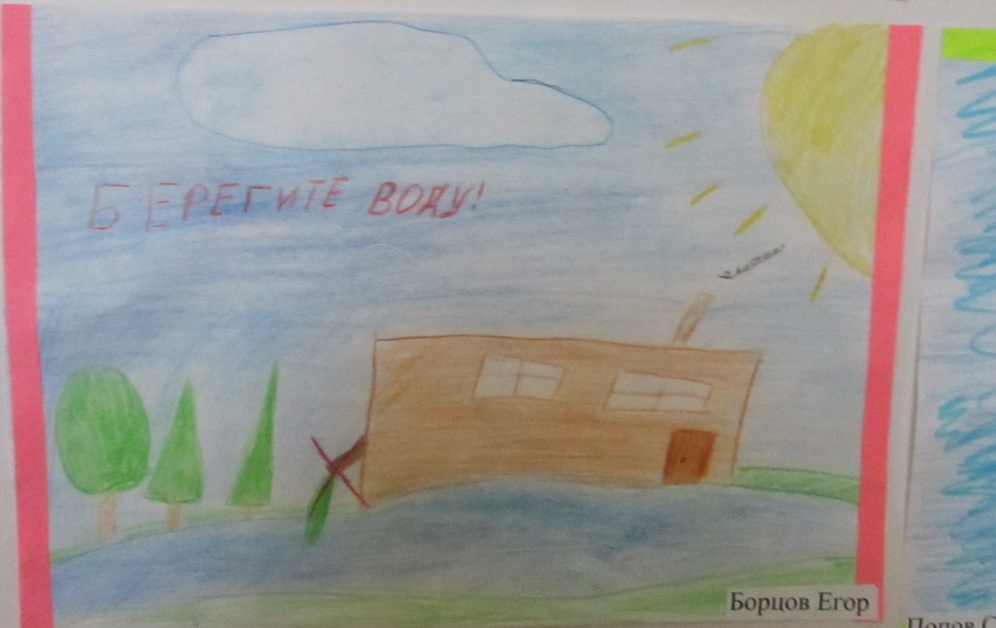 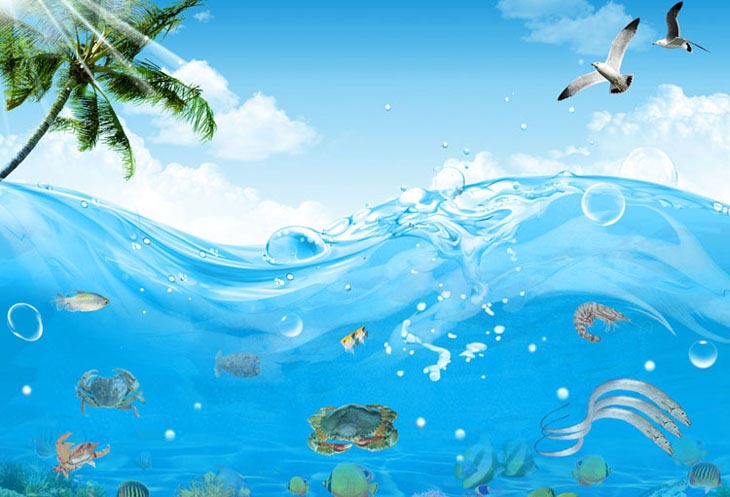 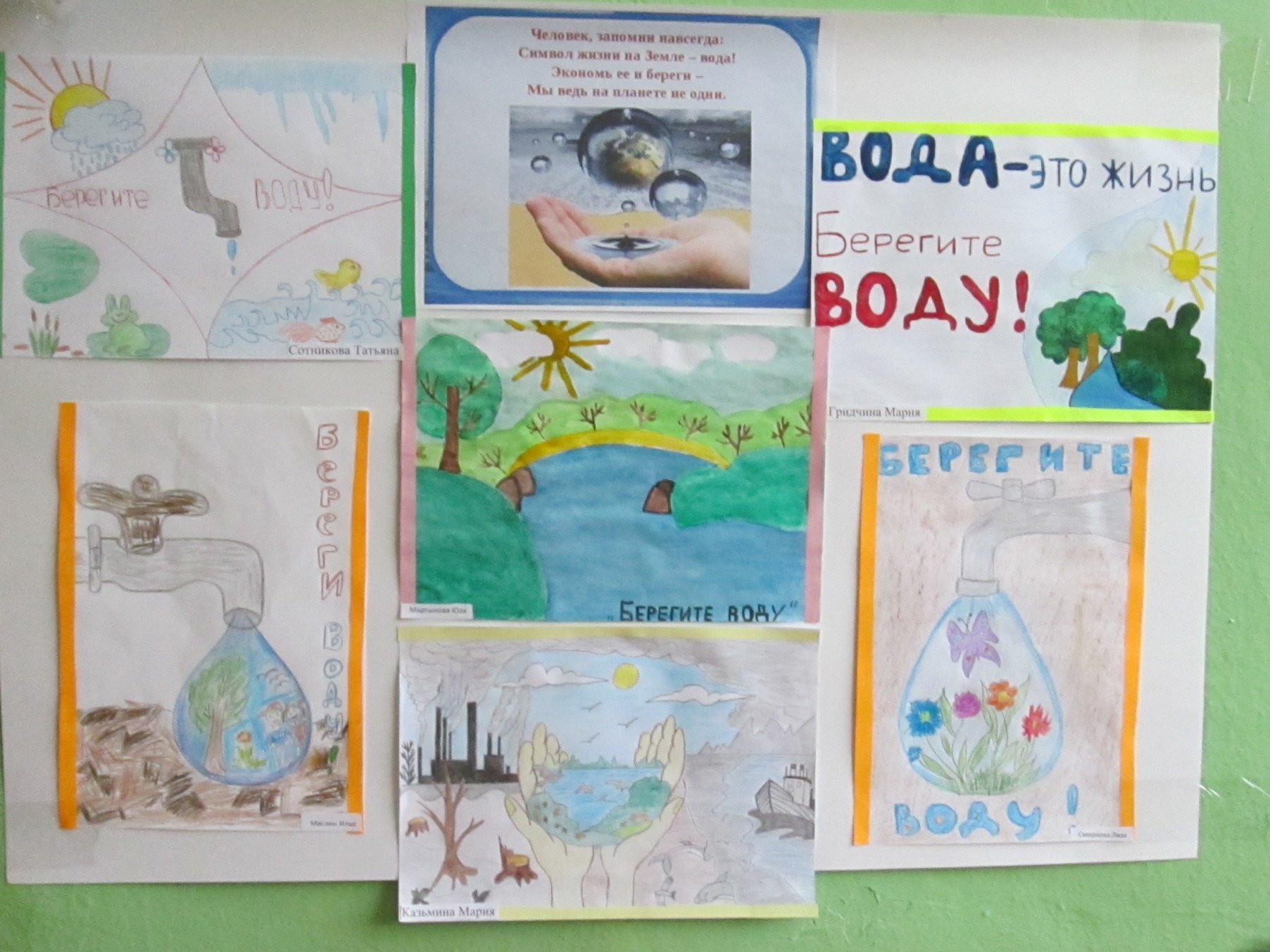 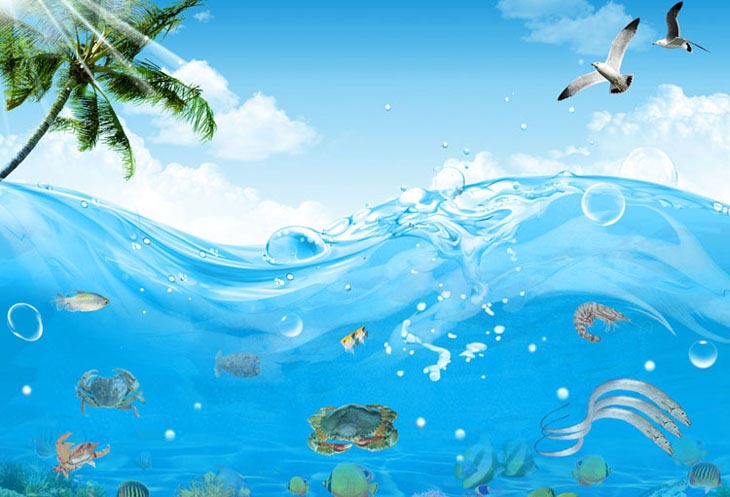 Результаты исследовательской  деятельности.
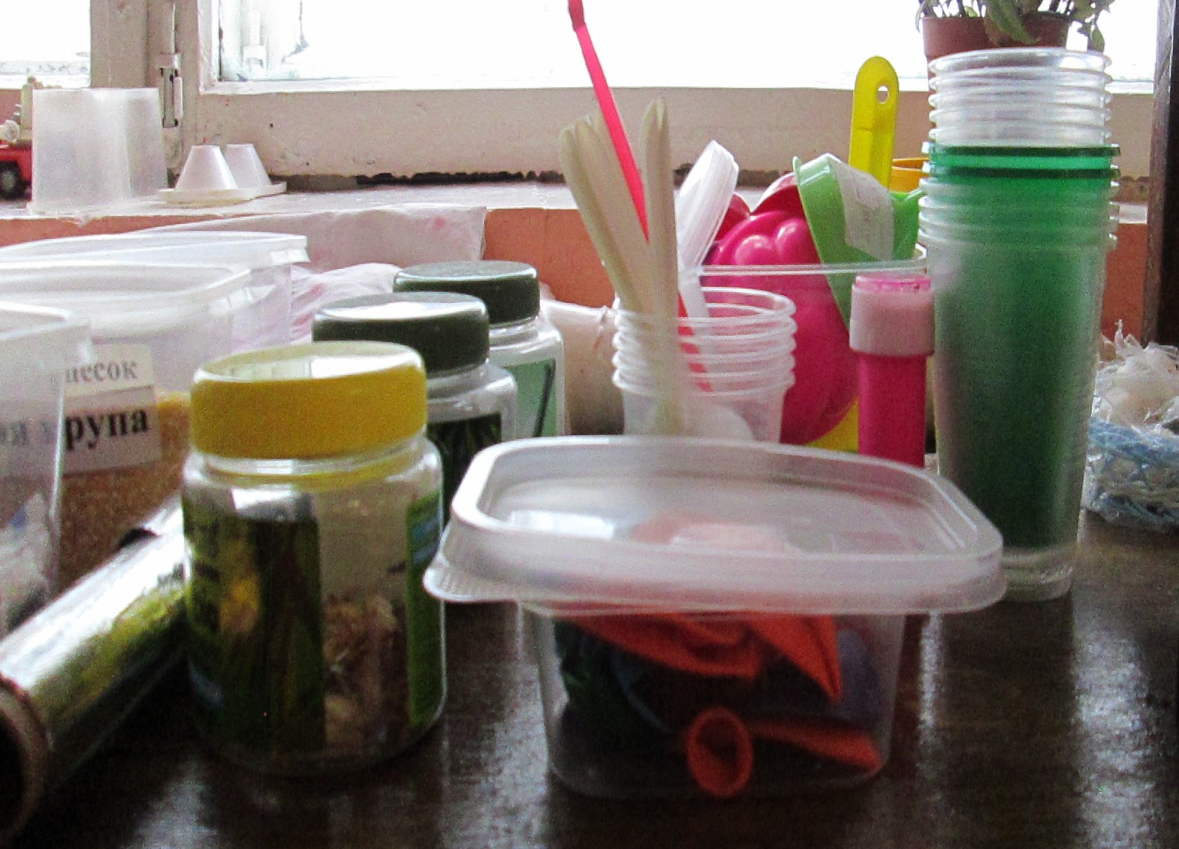 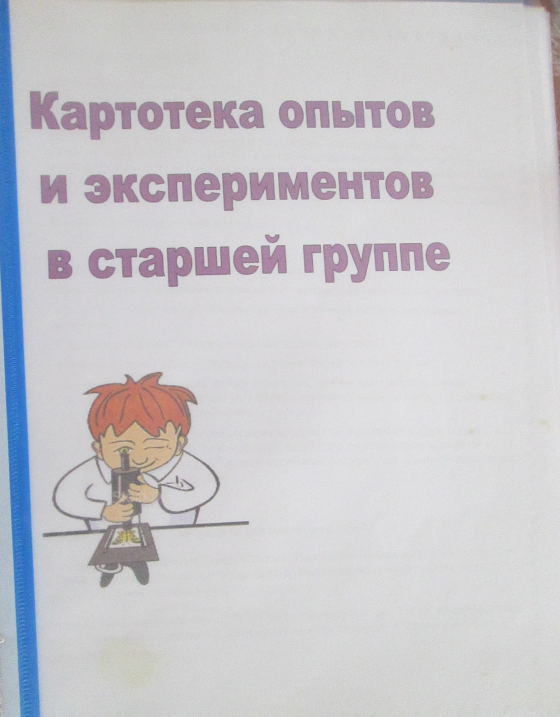 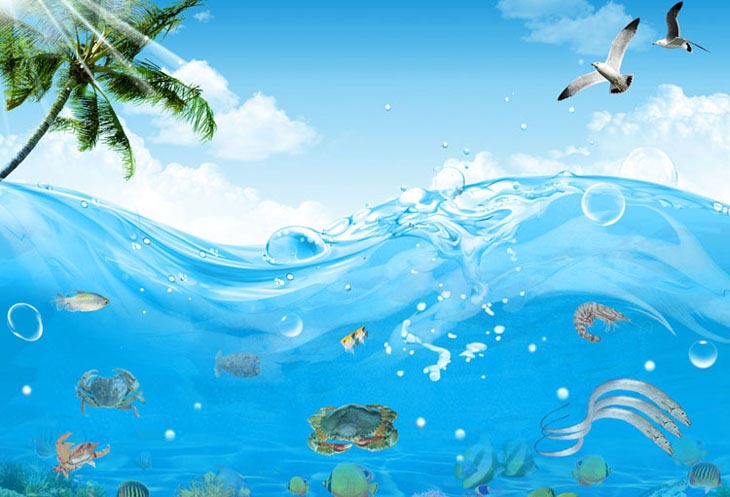 Спасибо за внимание!
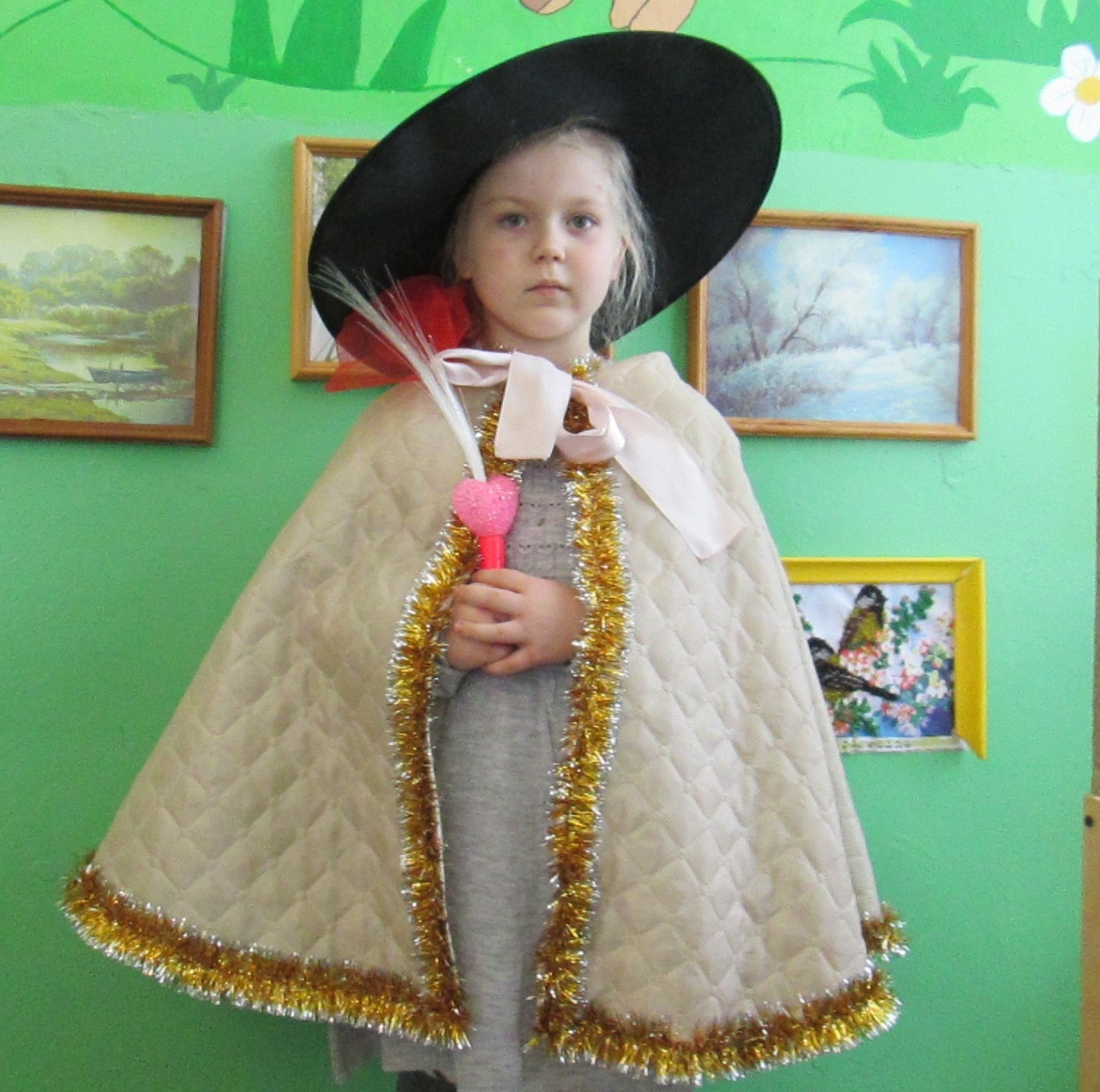